ePIC dRICH
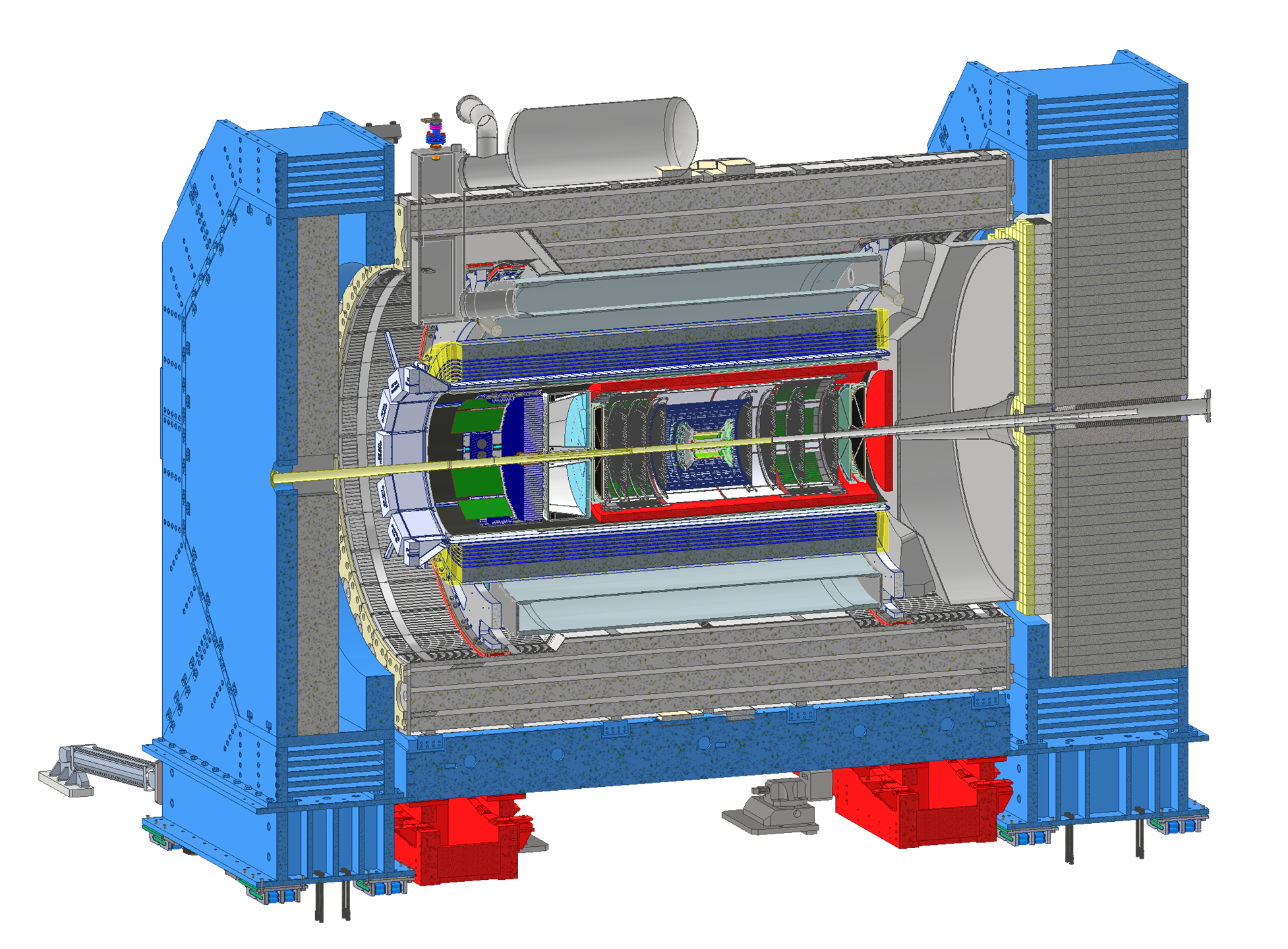 Dual-radiator Ring-imaging Cherenkov Detector (dRICH)

	  Essential to access flavor information
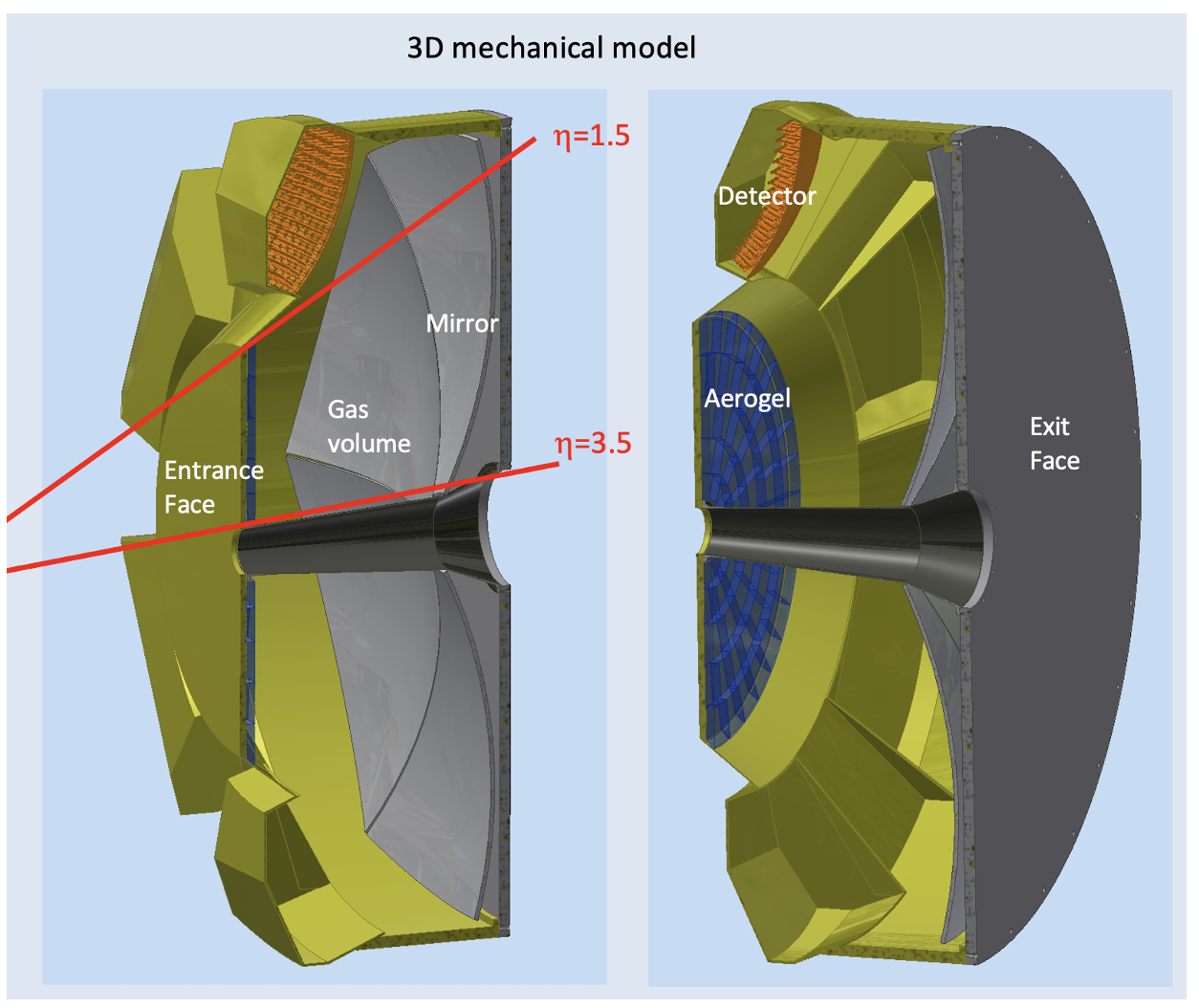 4m
Goals:             Hadron 3s-separation between 3 - 50 GeV/c
                      Complement electron ID below 15 GeV/c
     	        Cover forward pseudorapidity 1.5 (barrel) - 3.5 (b. pipe) 

dRICH Features: 

    Extended 3-50 GeV/c momentum range --> Dual radiator
    Single-photon detection in high Bfield --> SiPM
    Limited space --> Compact optics with curved detector
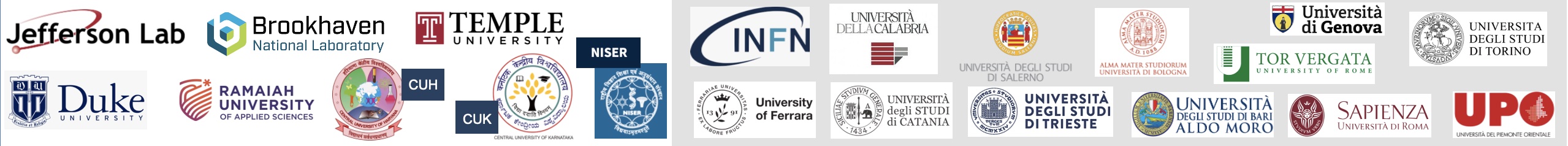 1
dRICH Radiators
Aerogel with n=1.026 validated with lab and prototype tests
C2F6 validated with lab & prototype tests 
Design of online purity monitors ongoing
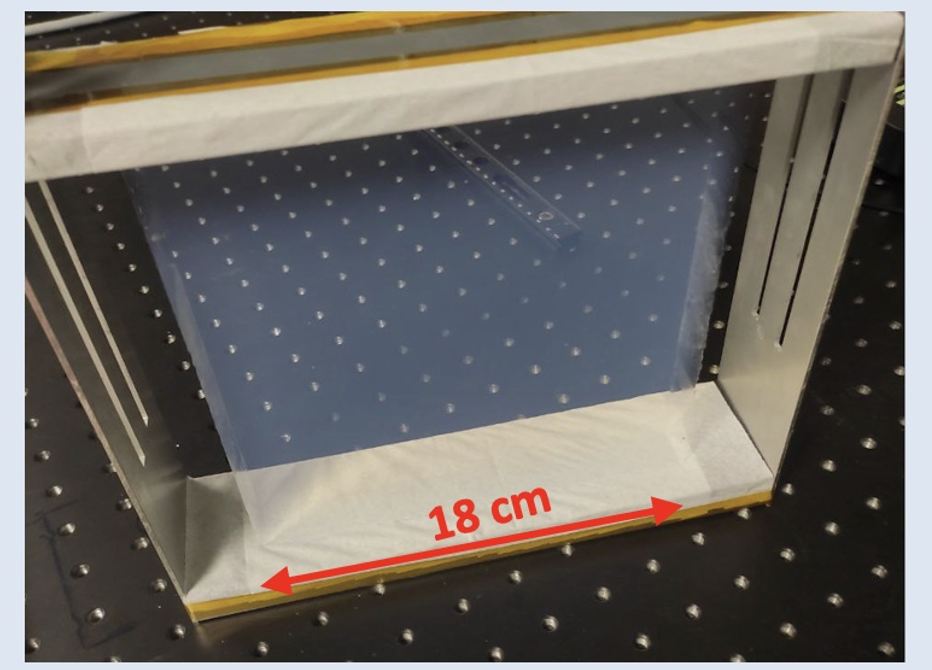 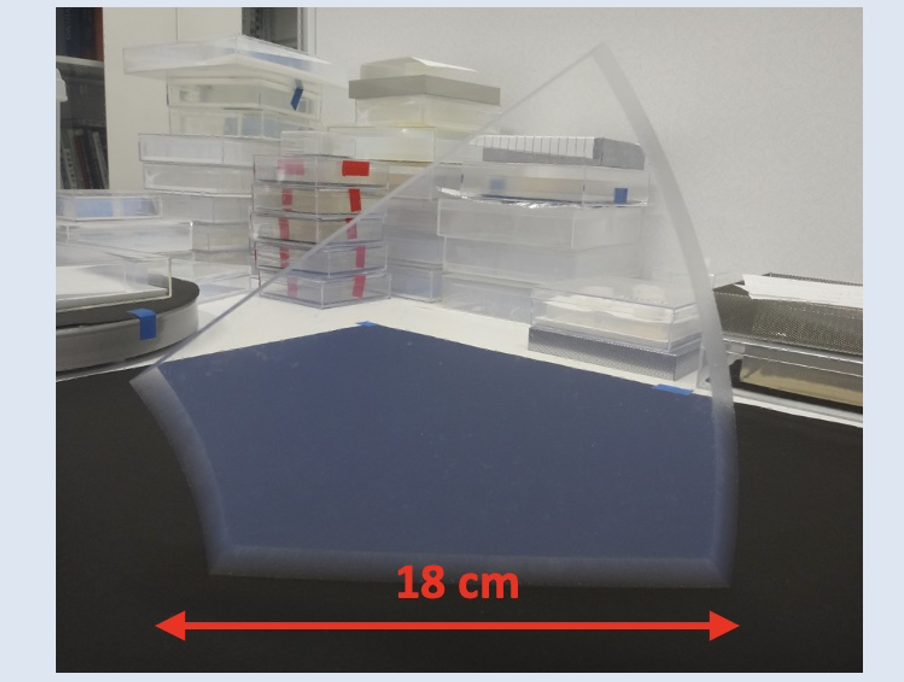 Sonar to measure speed of sound

10 bar chamber + specrophotometer to measure
light transmission in the visible range
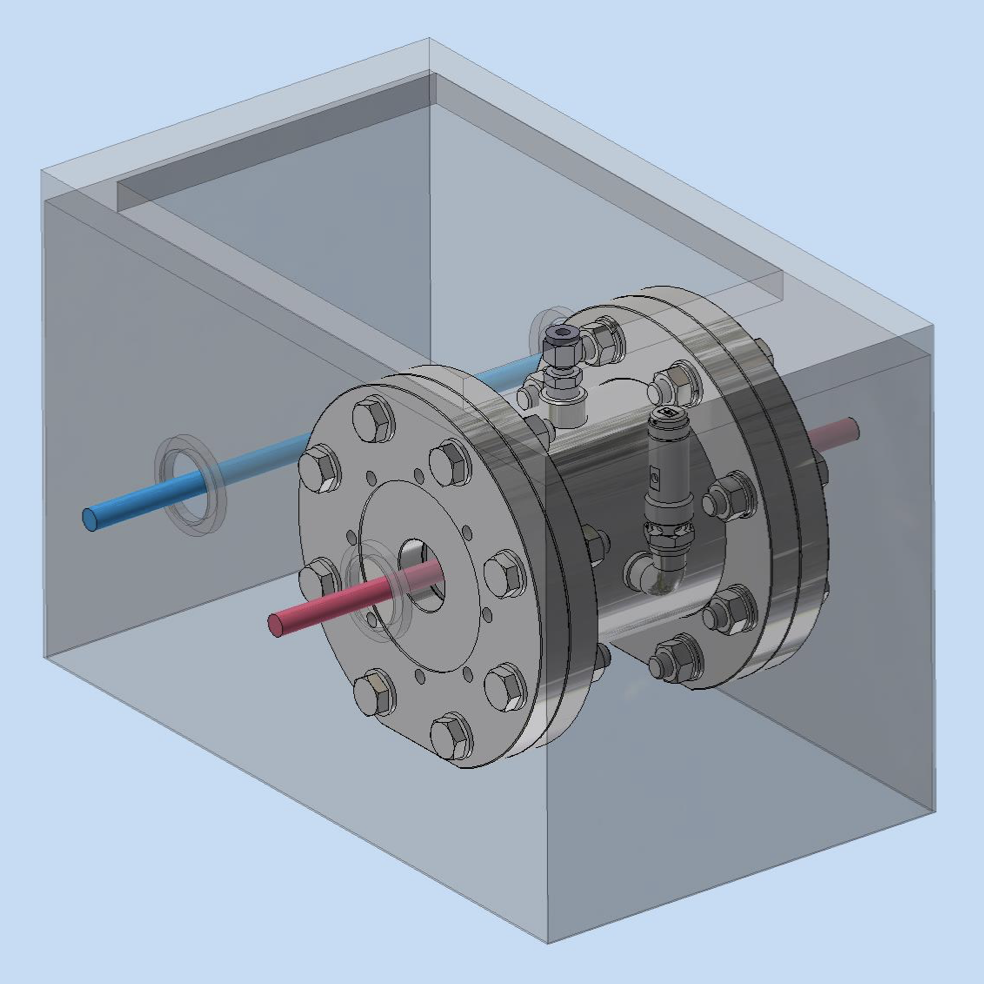 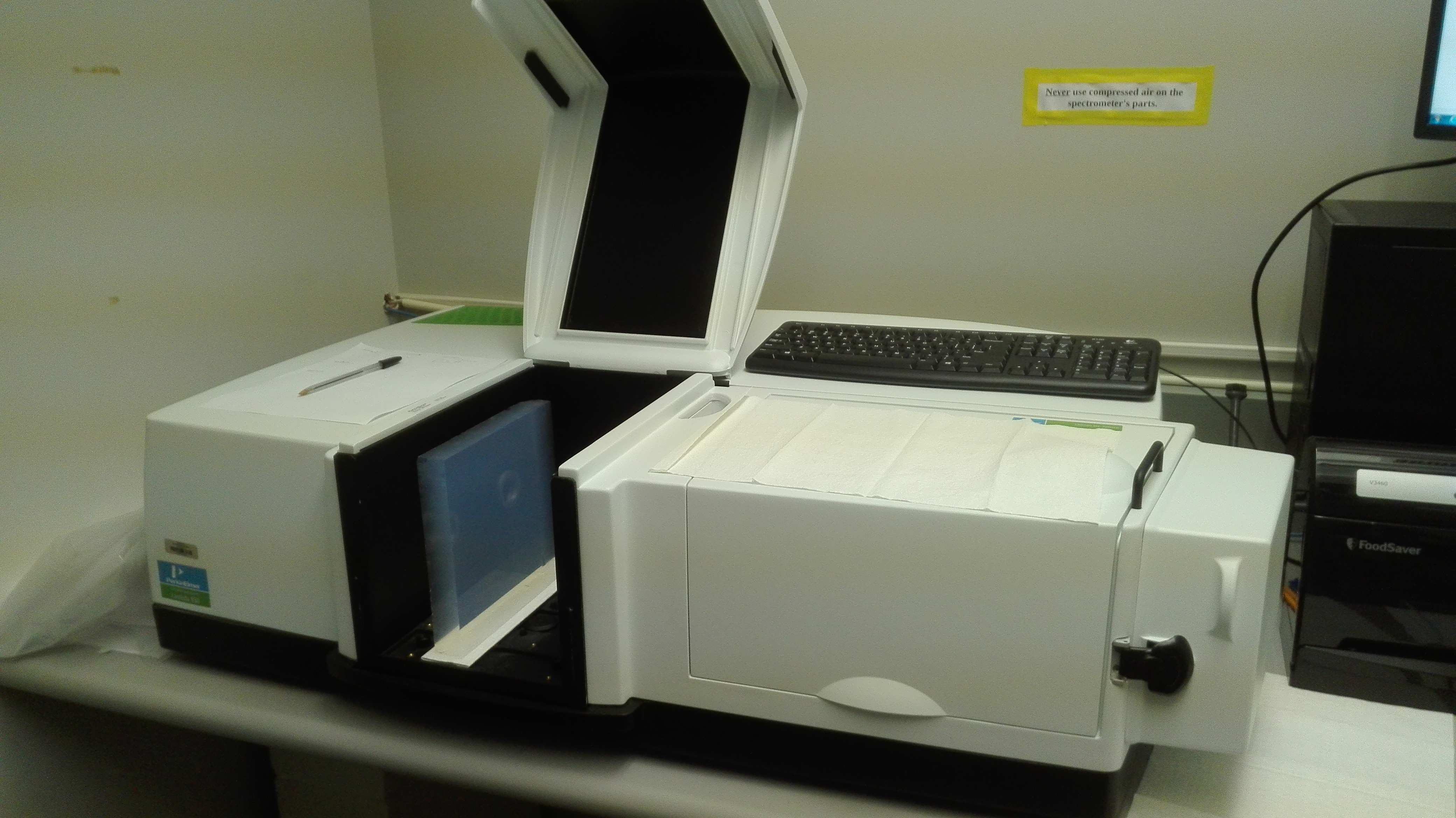 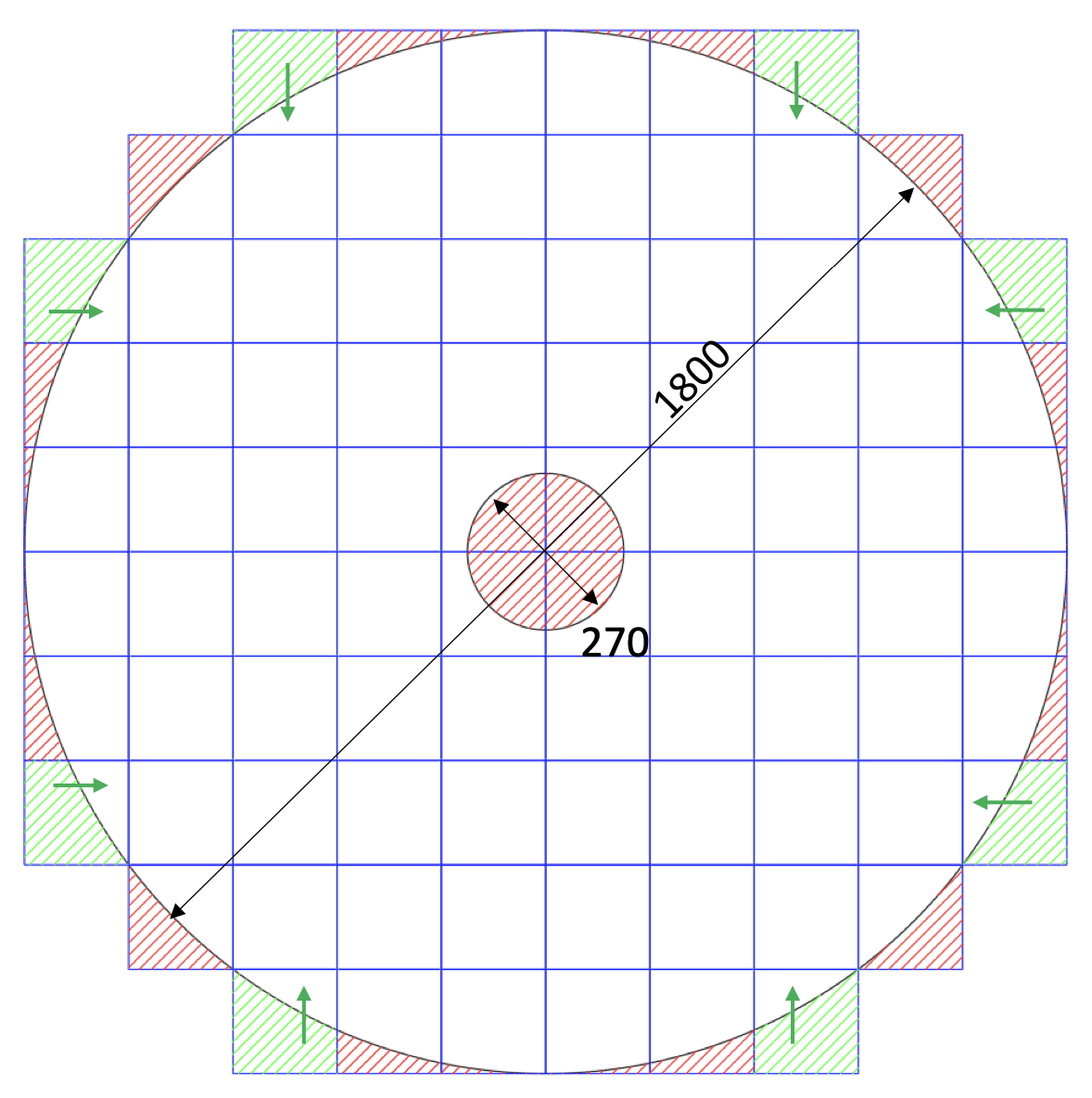 Large demonstrators delivered – Wall engineering ongoing
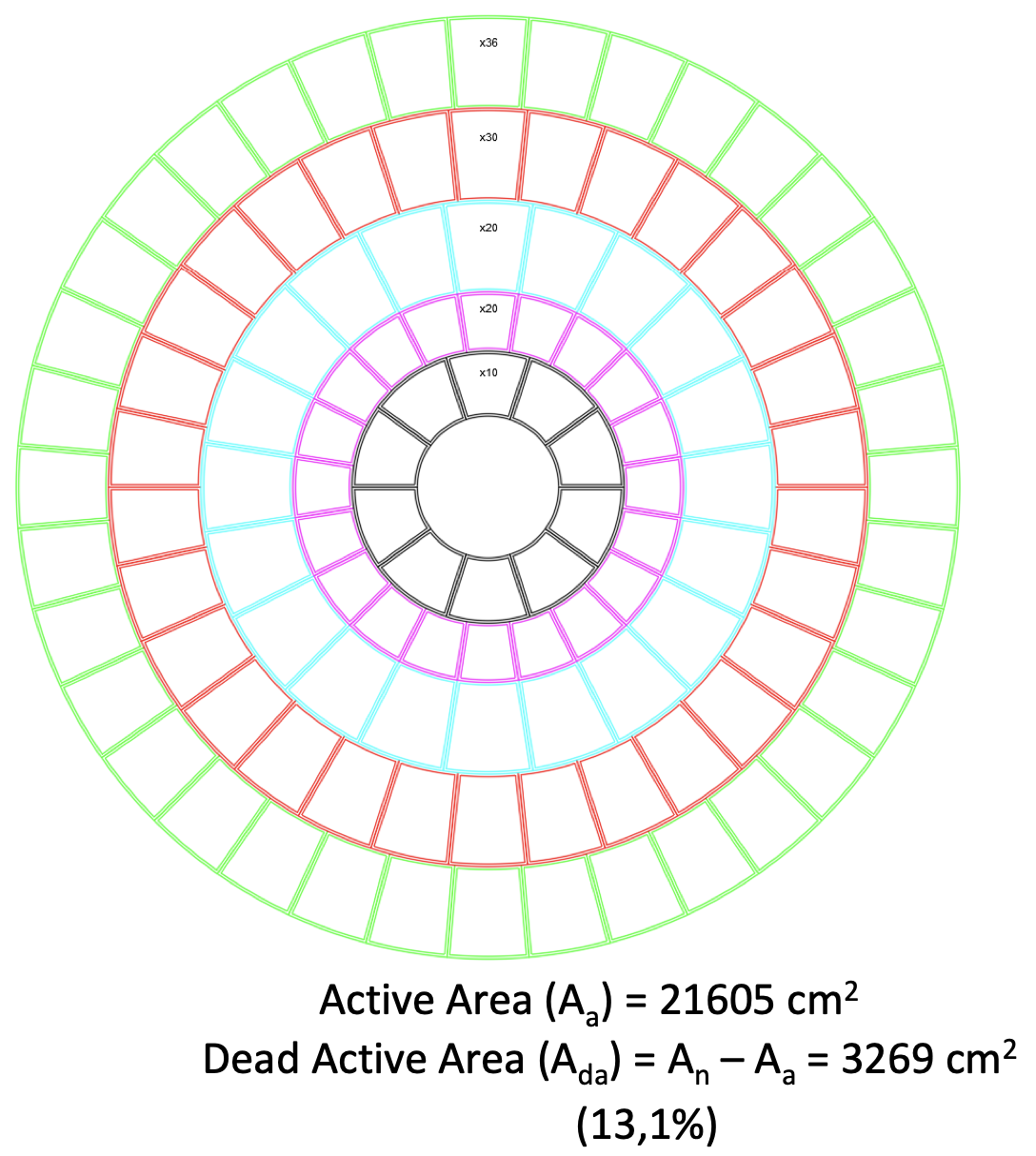 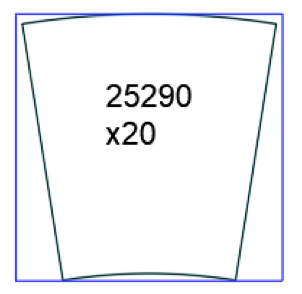 Jamin interferometer for precise n determination
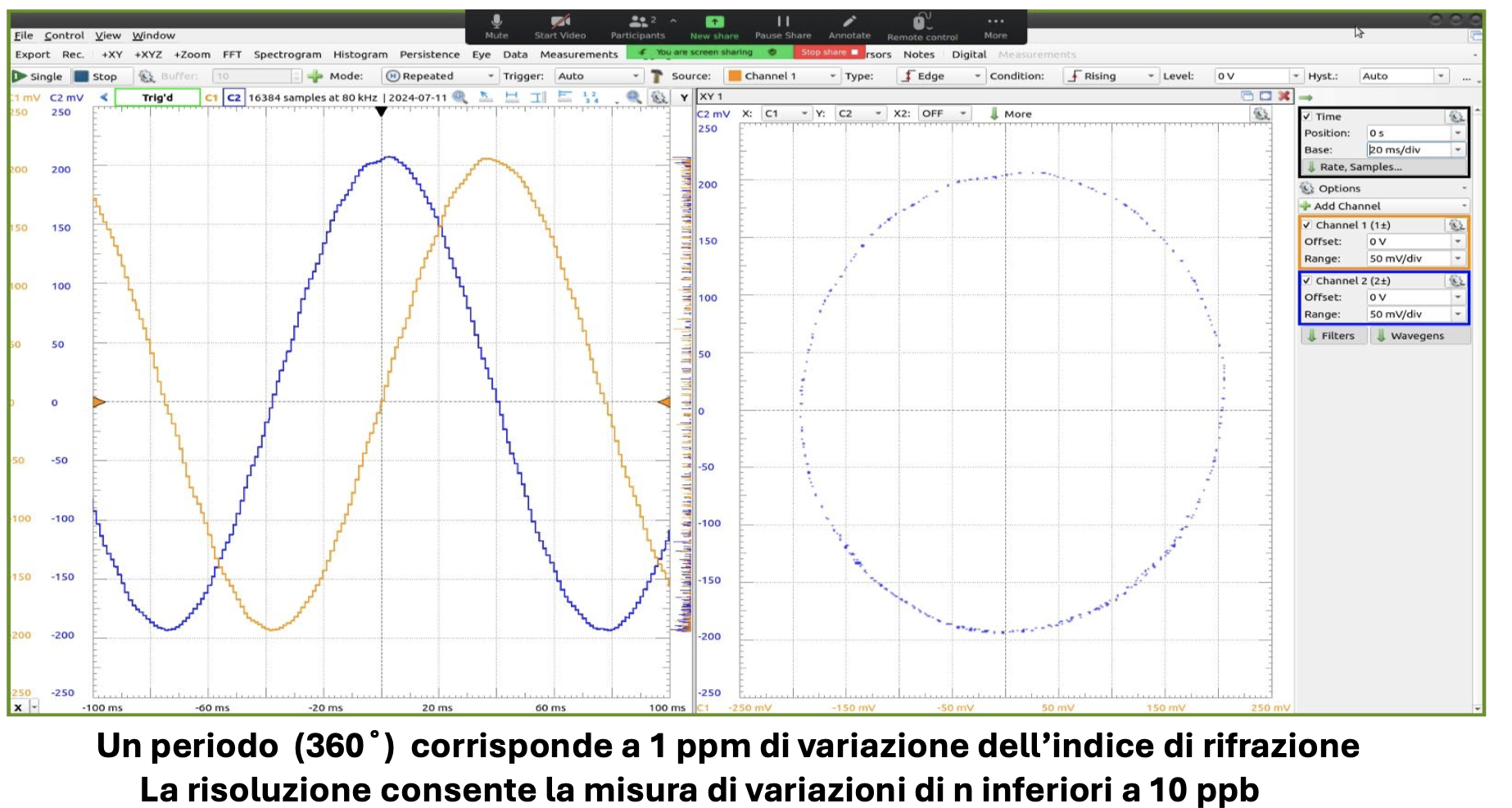 Goal
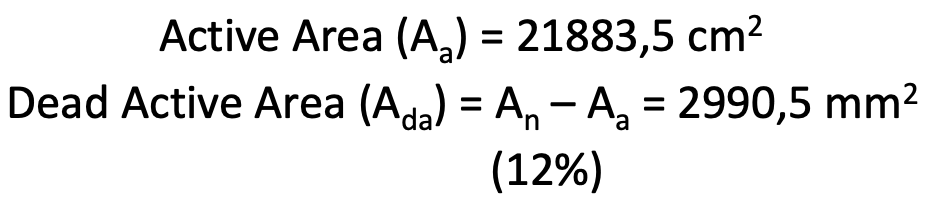 Active Area = 21605 cm2
Dead Area = 3269 cm2 (13%)
Wasted Area = 9112 cm2 (27 %)
Active Area = 21368 cm2
Dead Area = 3506  cm2 (14%)
Wasted Area = 1868 cm2 (7 %)
2
[Speaker Notes: Come si arriva ai 1.8 Tbps ?    3 KHz / 3(shutter) * 3e5 (canali) *64]
dRICH Photo Sensor Engineering
FInalization of the engineering of the SiPM optimized layout and temperature treatments ongoing
Details of in-situ annealing protocol based on Joule-effect
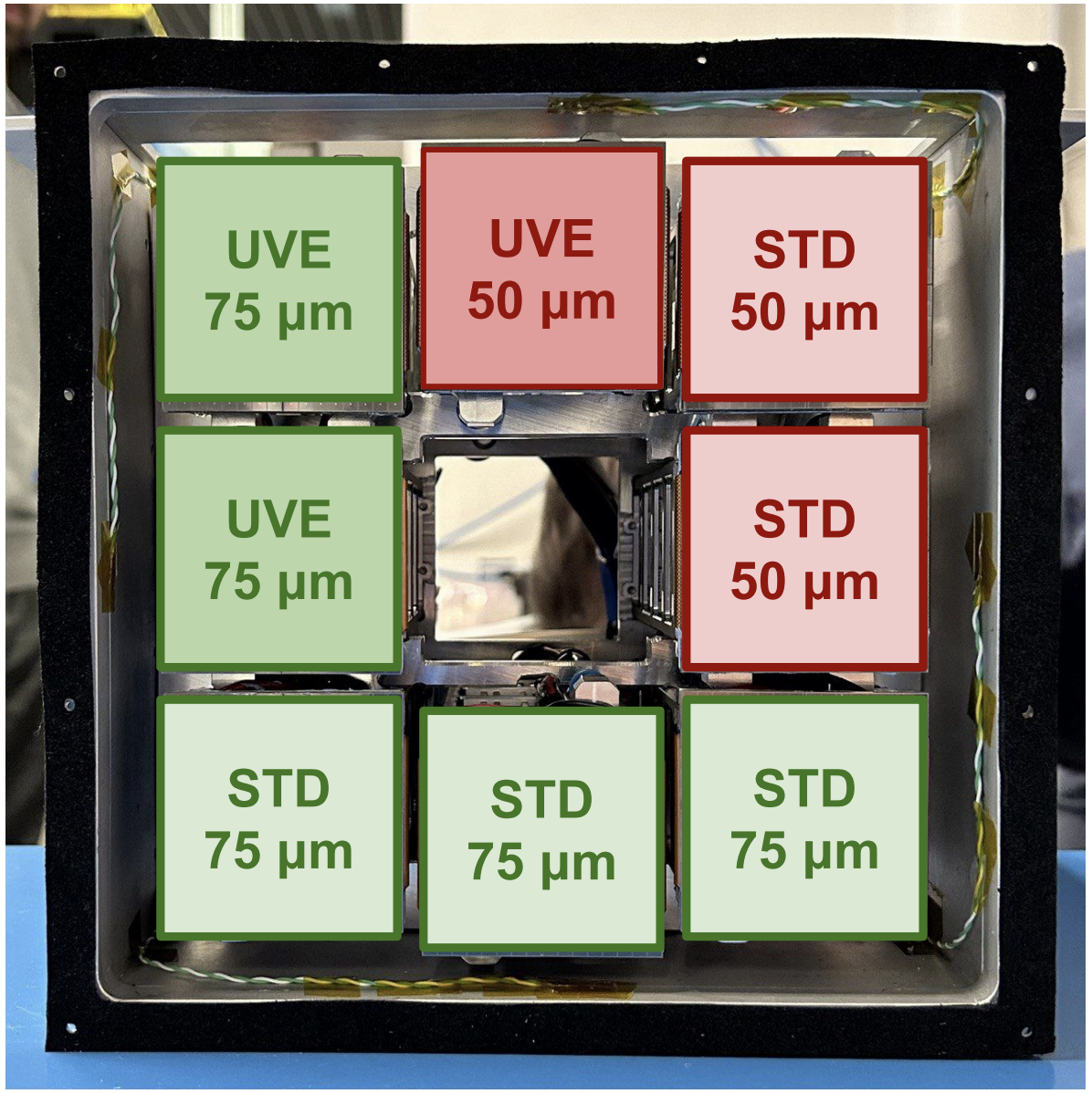 Photon yield
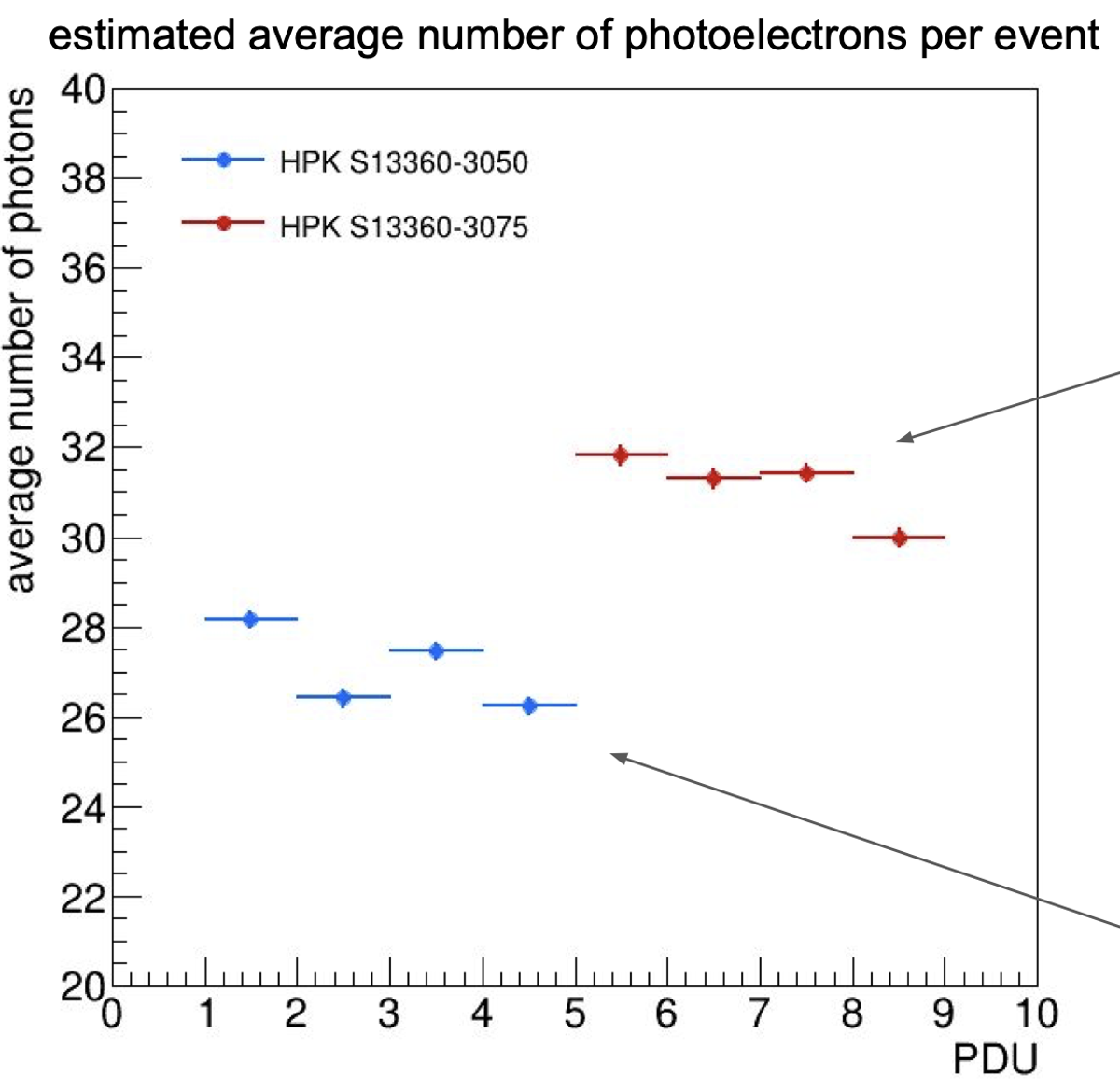 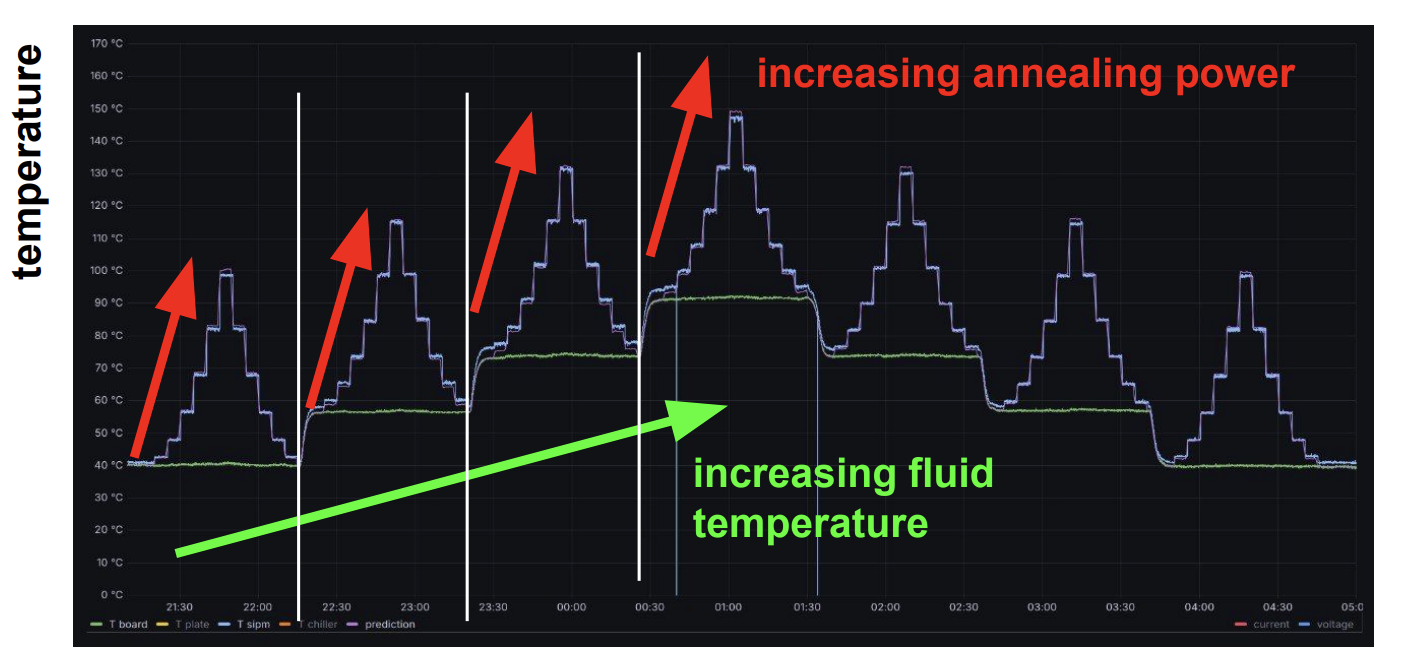 75 mm
50 mm
Testing new Hamamatsu sensors after
 - 109 neq 
- oven annealing
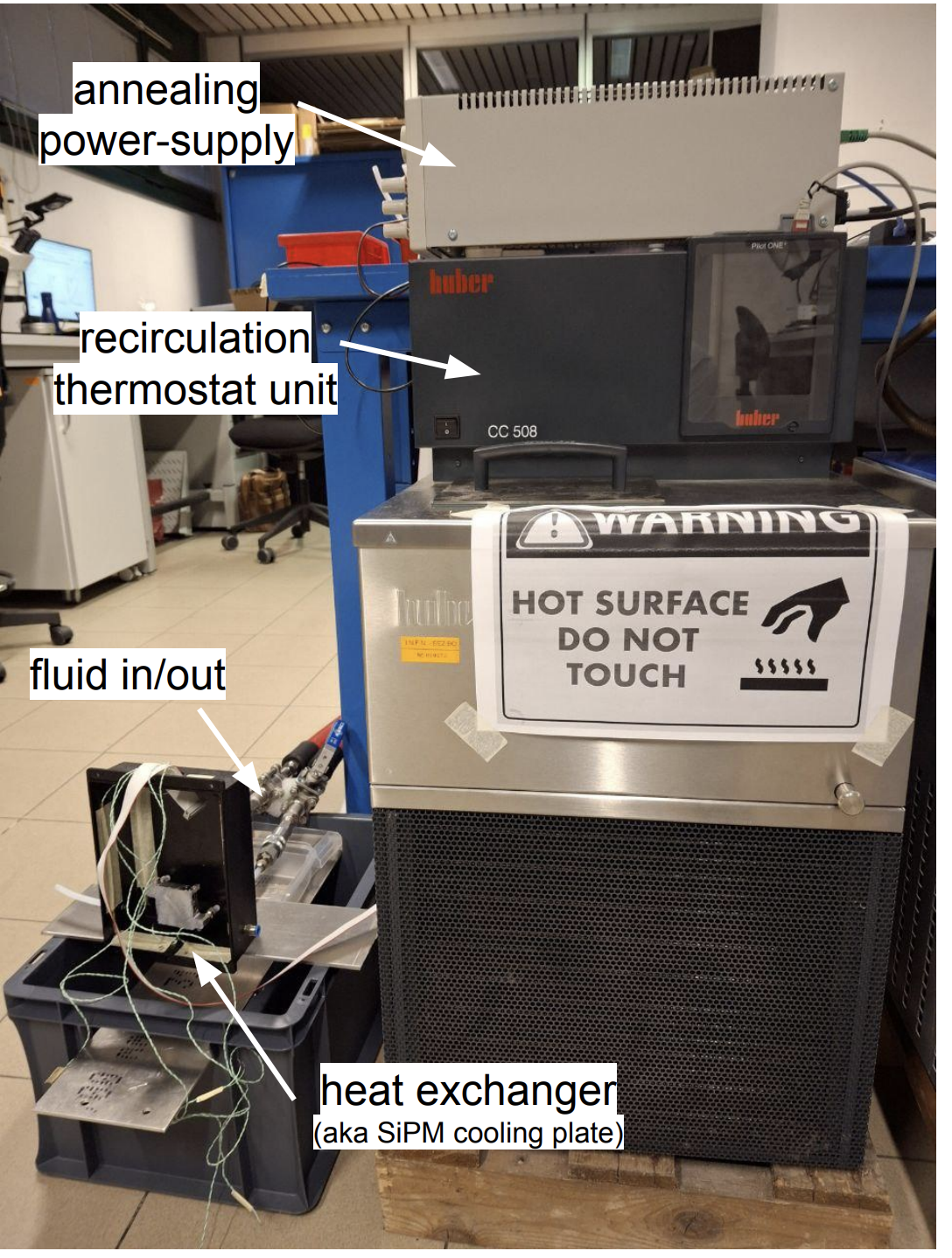 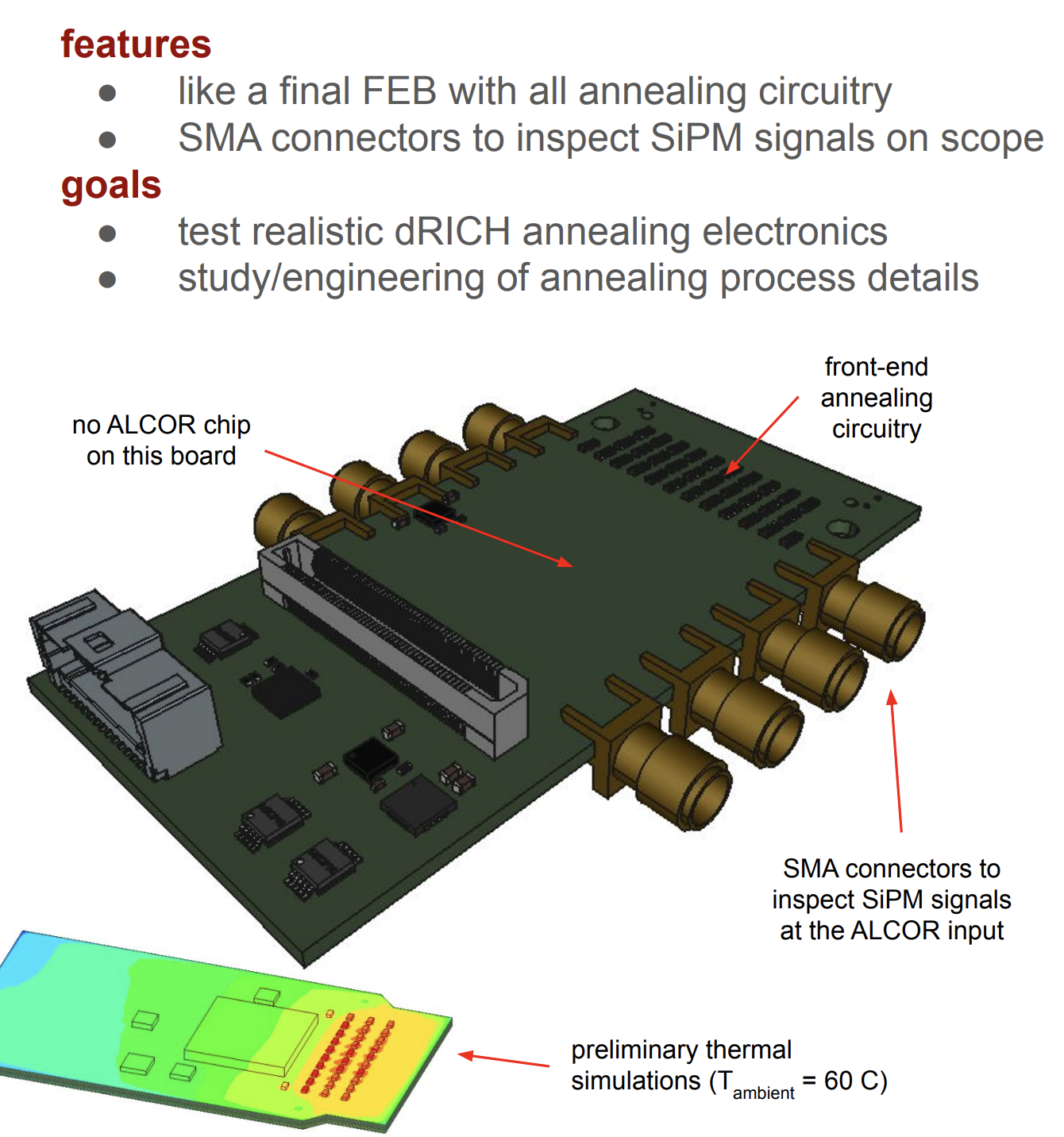 Time resolution with ALCOR redout
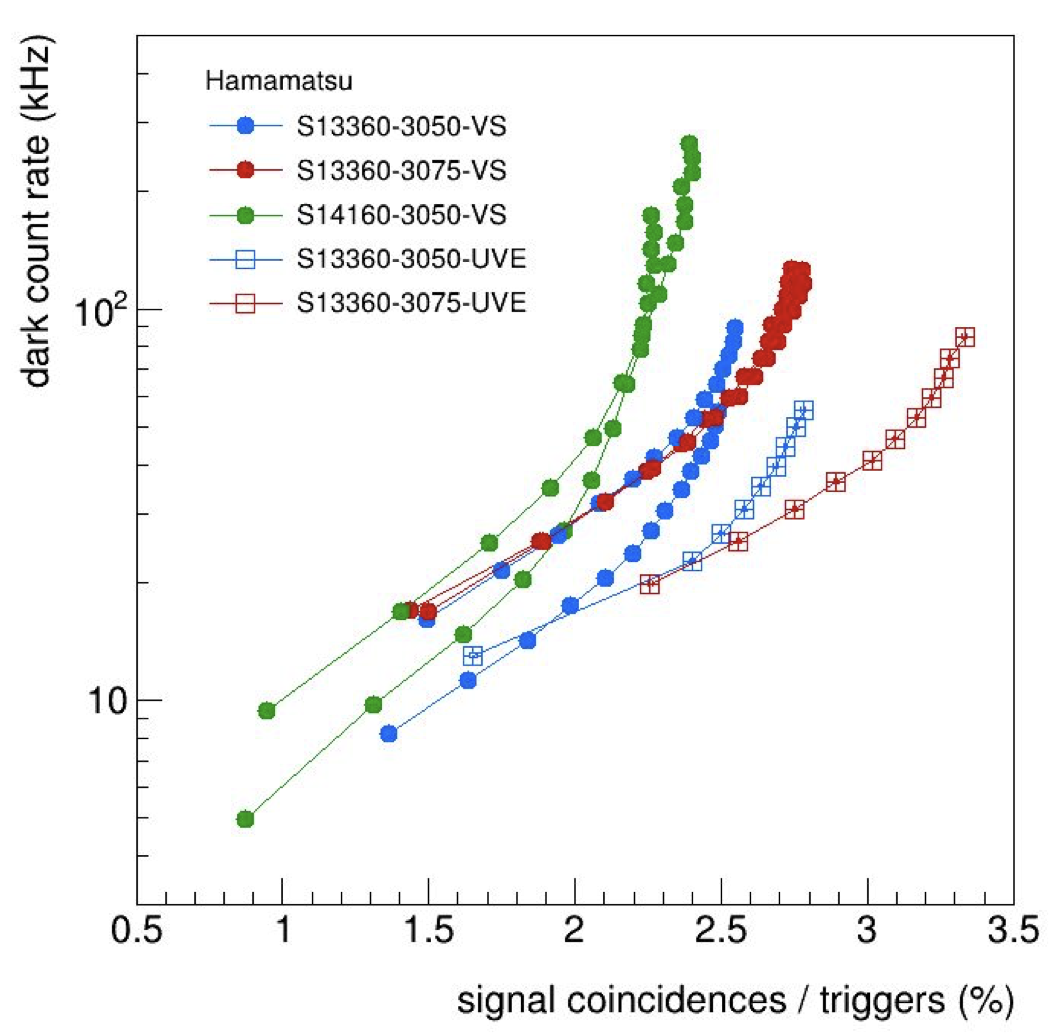 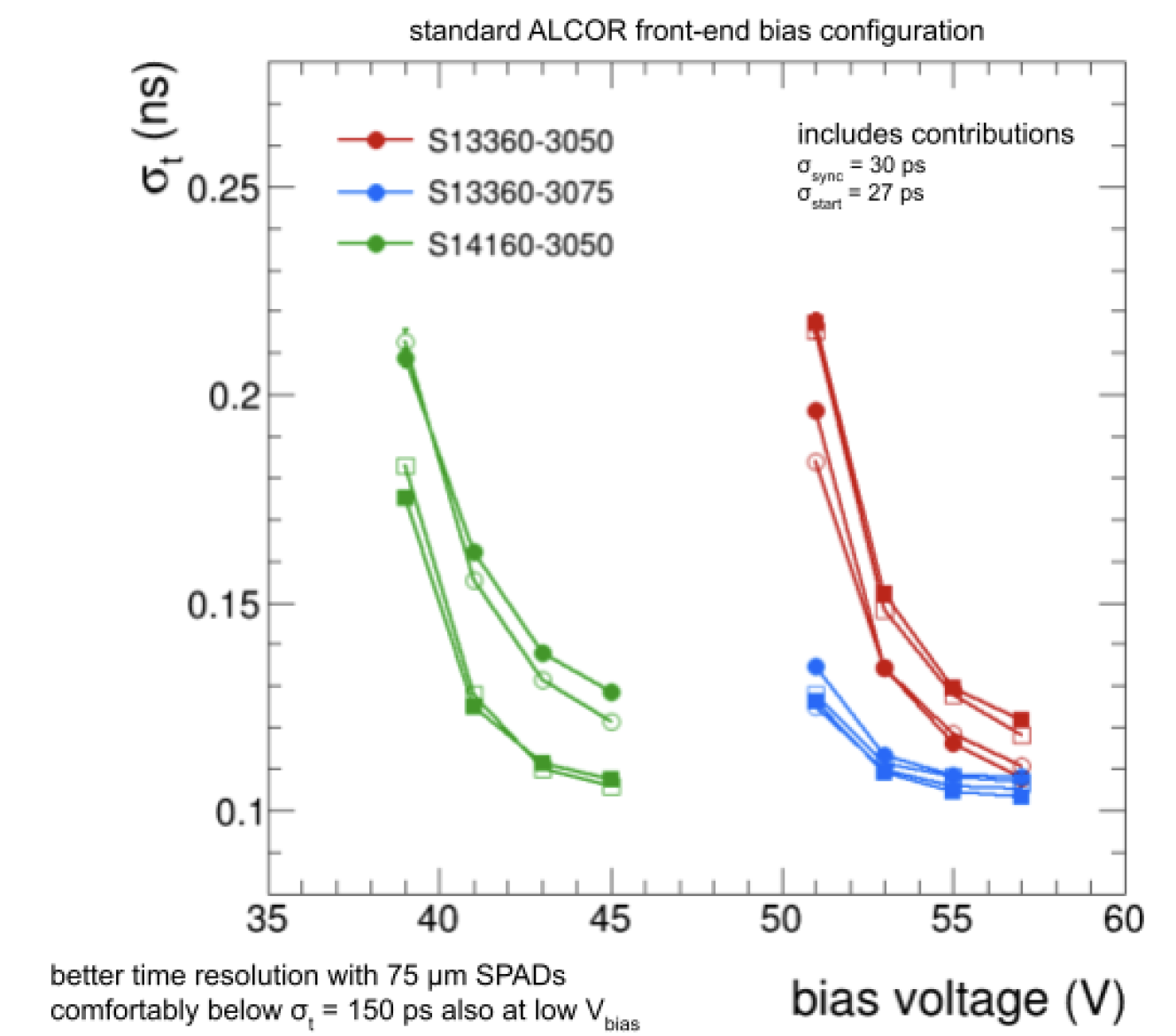 UV enhanced
3
[Speaker Notes: Come si arriva ai 1.8 Tbps ?    3 KHz / 3(shutter) * 3e5 (canali) *64]
dRICH Readout Electronic
Design of the readout electronics in the “final” ePIC layout version is ready for test production.
Proton irradiation campaigns for ALCOR-32 and key RDO components showed SEU rate is within the expected manageable levels
A working DAQ scheme has been identified to support ML online data filtering at sub-detector level against pure dark-count event
ALCOR v3 – 64 channels
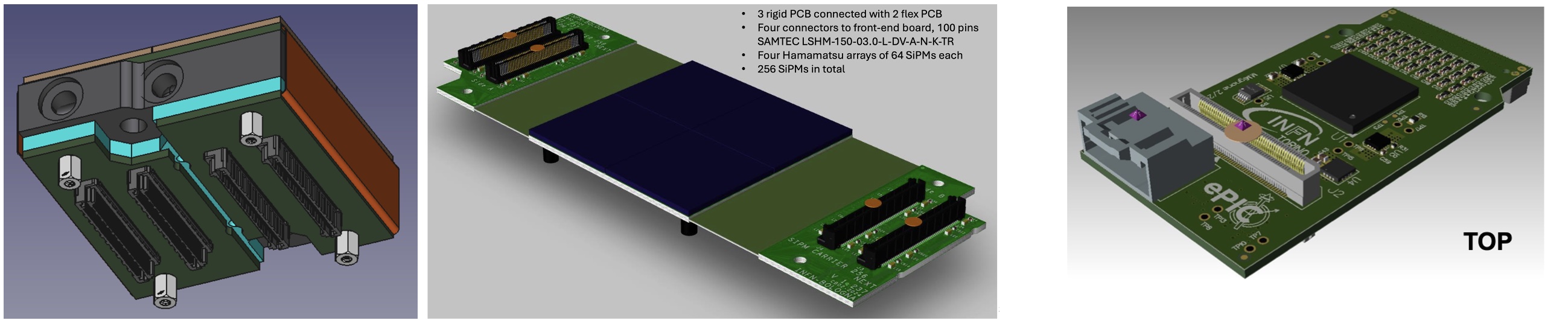 MPW run in March ‘25
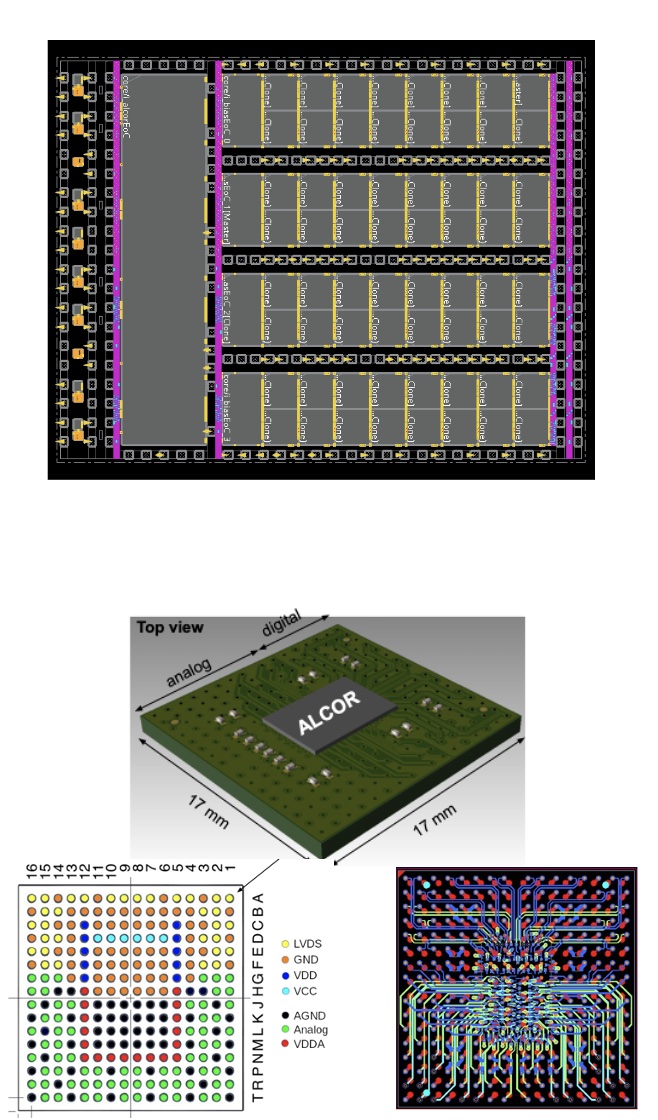 Carrier v3
Front-End Board (FEB)
Test-production started ‘Jan 25
Readout Board (RDO)
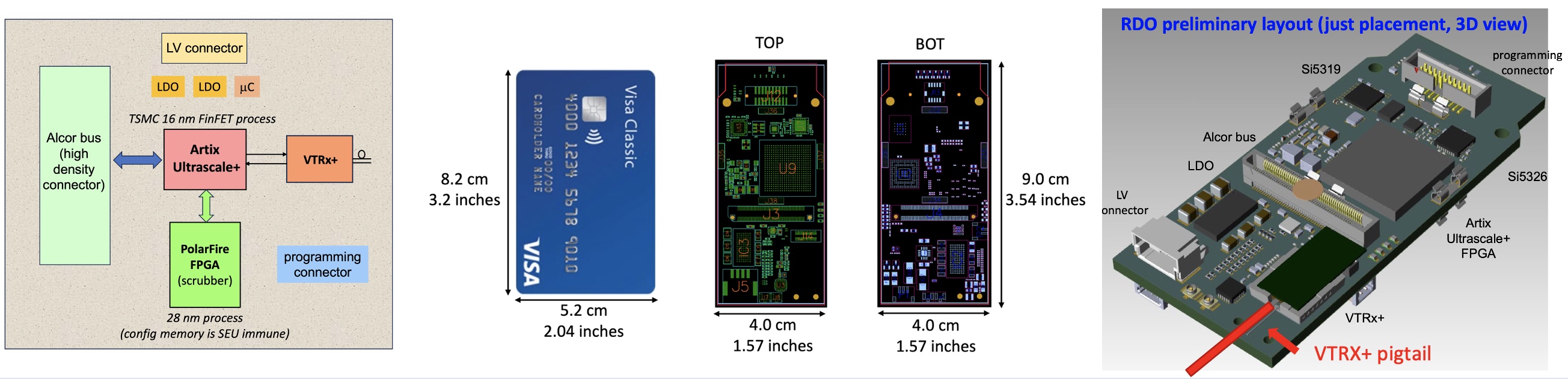 Delivery imminent
Silicon die layout
Compact ball-grid array (BGA) package with interposer
4
[Speaker Notes: N ties smaller than ePIC!]
Real Scale Prototype
Engineering of  all the mechanical details pursued with the real-scale prototype and component demonstrators
Aerogel support
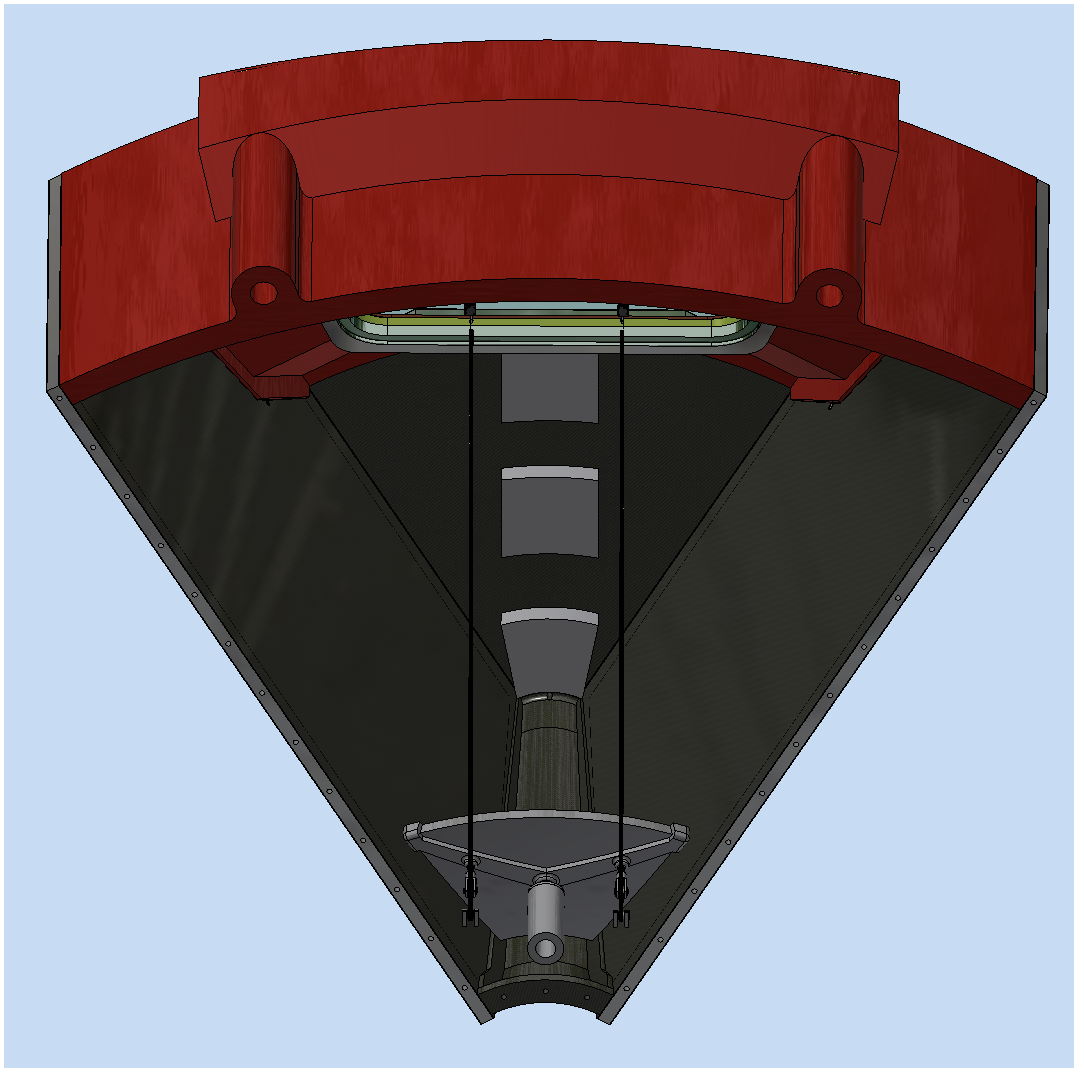 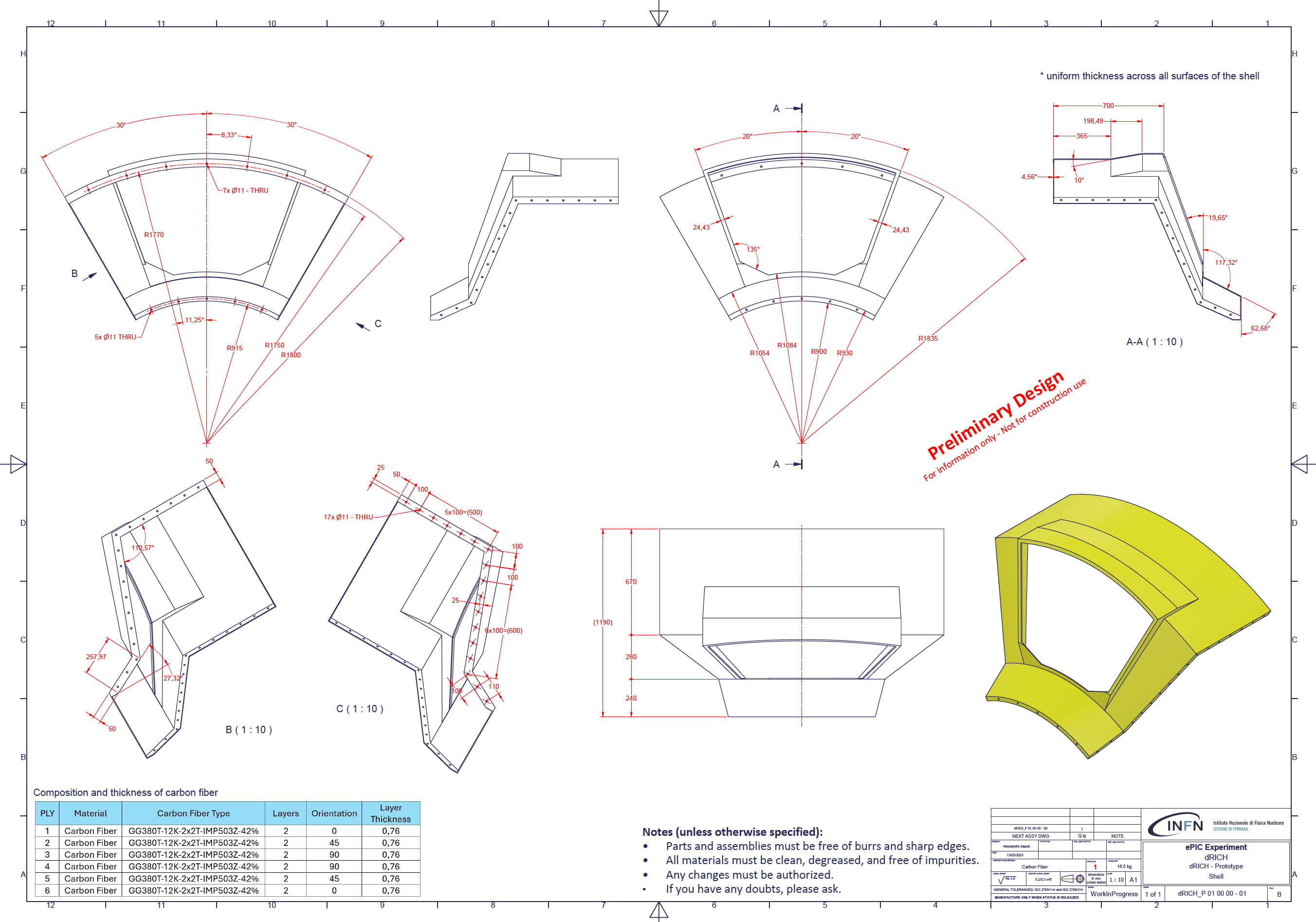 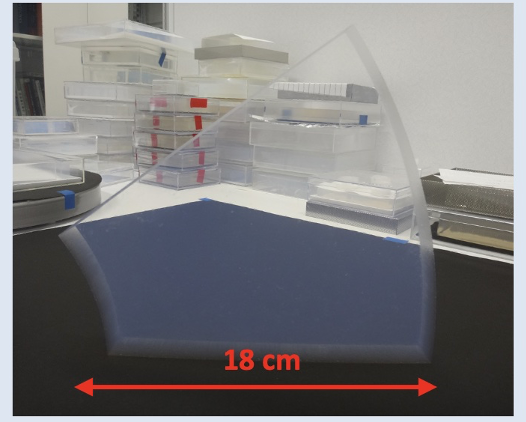 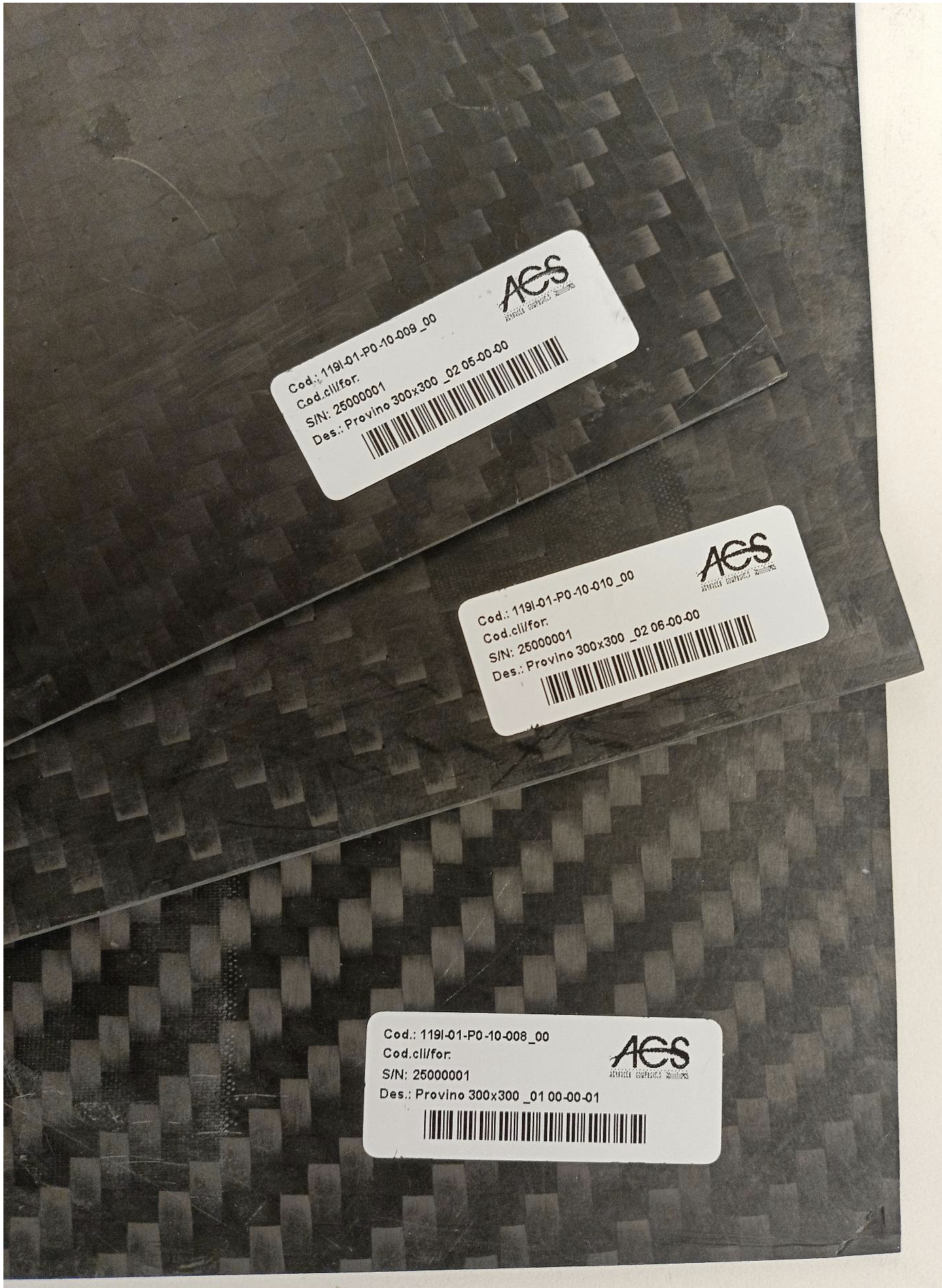 Vessel
Mirror mounting and alignment (aka NA62)
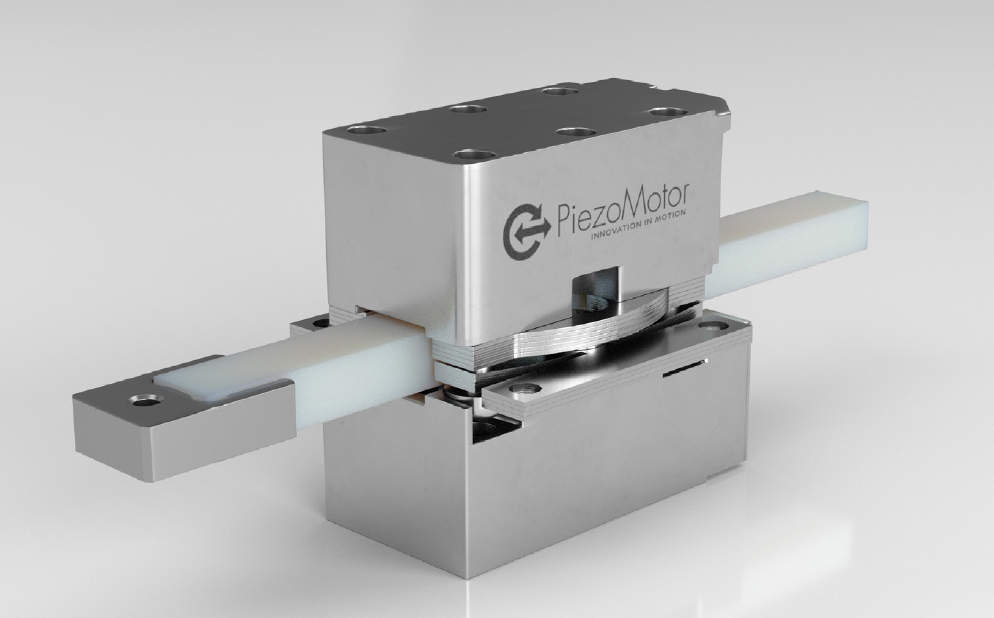 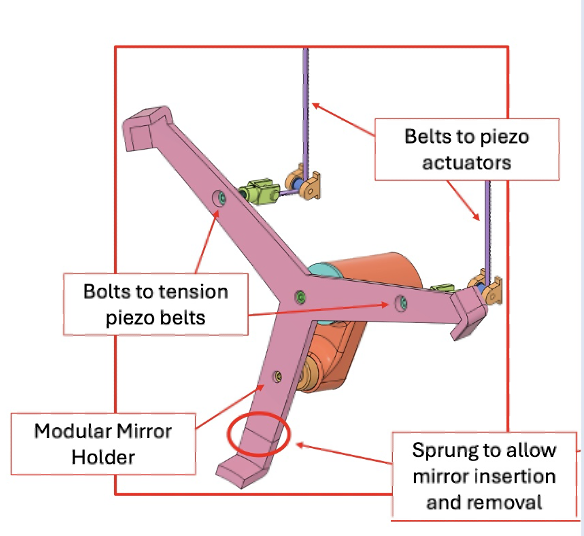 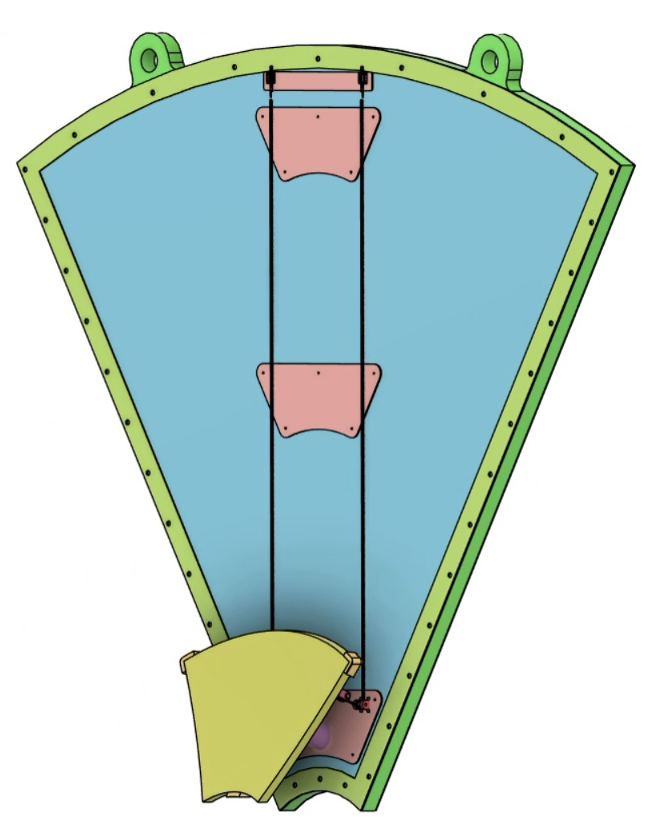 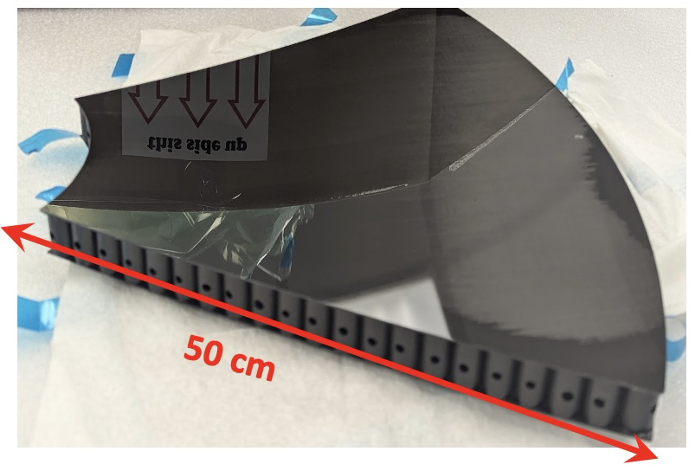 PO issued
CFRP Layer 
composition
5
INFN Funding Profile
60% Preliminary Design Review passed. A construction and QA plan is outlined accounting for lead, assembling and commissioning time
Assumptions:       - Installation in 2032
                                - possibility to split the major procurements in batches/years

Potential risk:       - sub-optimal spreading of vendor effort for SiPM
	                   - late investment on aerogel
Peak investment being mitigated with respect 2024 anticipation
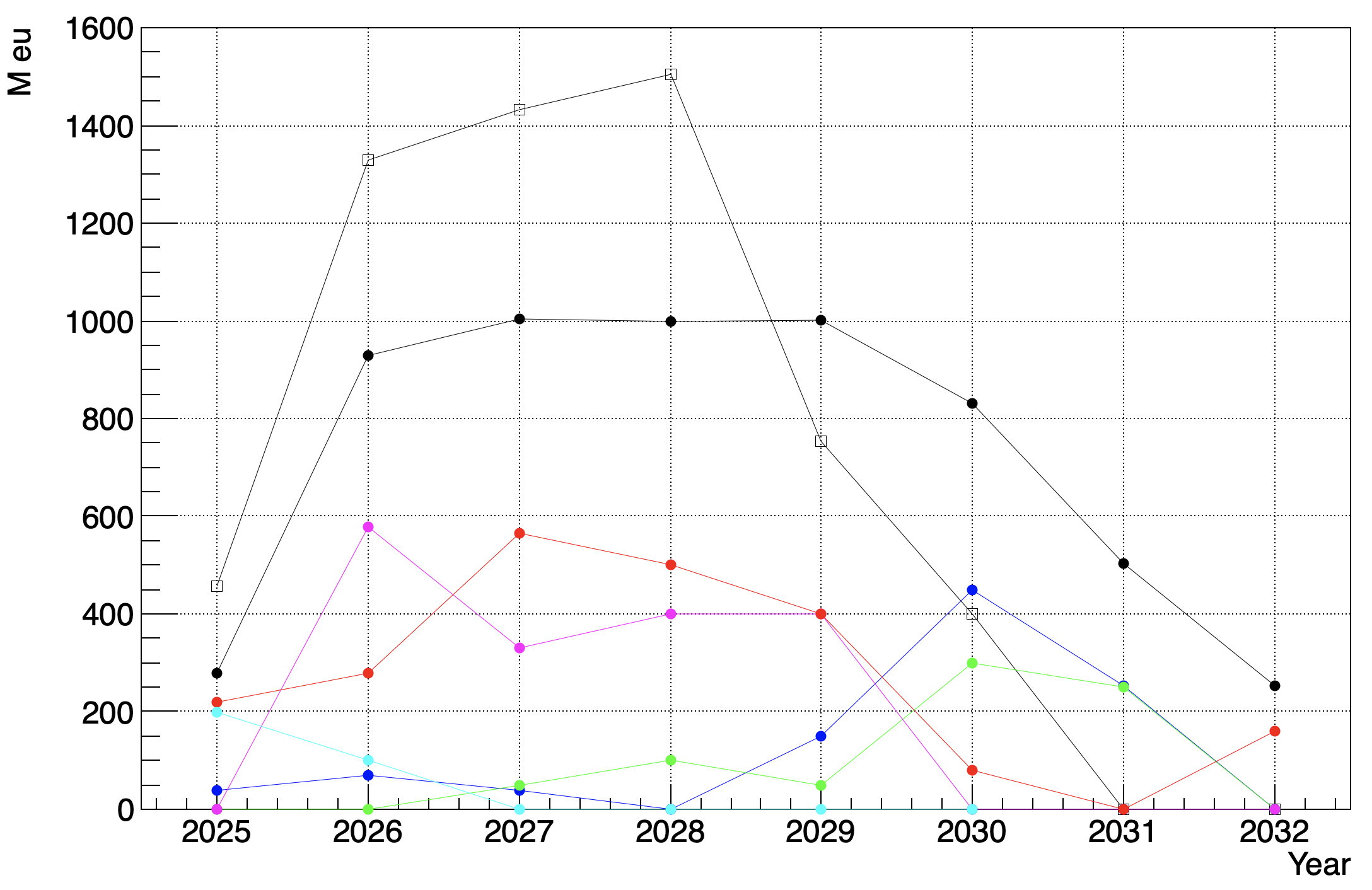 2024
Sensors

Electronics

Radiators 

Mechanics

R&D
6
dRICH Online Filtering
A working DAQ scheme has been identified to support ML online data filtering at sub-detector level against pure dark-count event
The feasibility of a scintillating fiber layer operated as a charged particle tagger  is being studied
Scheme based on ePIC DAM (Felix) & 

APEIRON communication network (INFN)
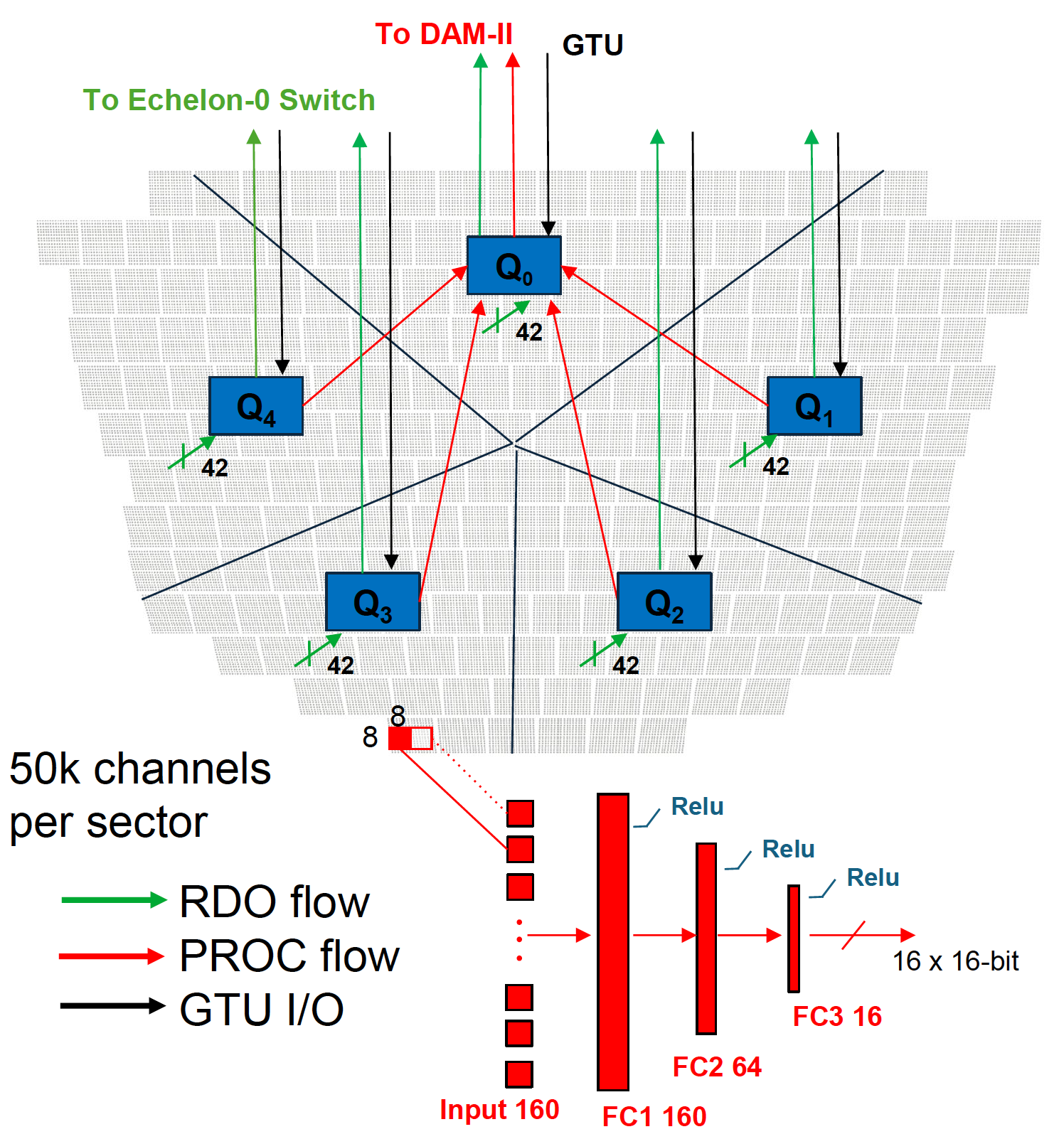 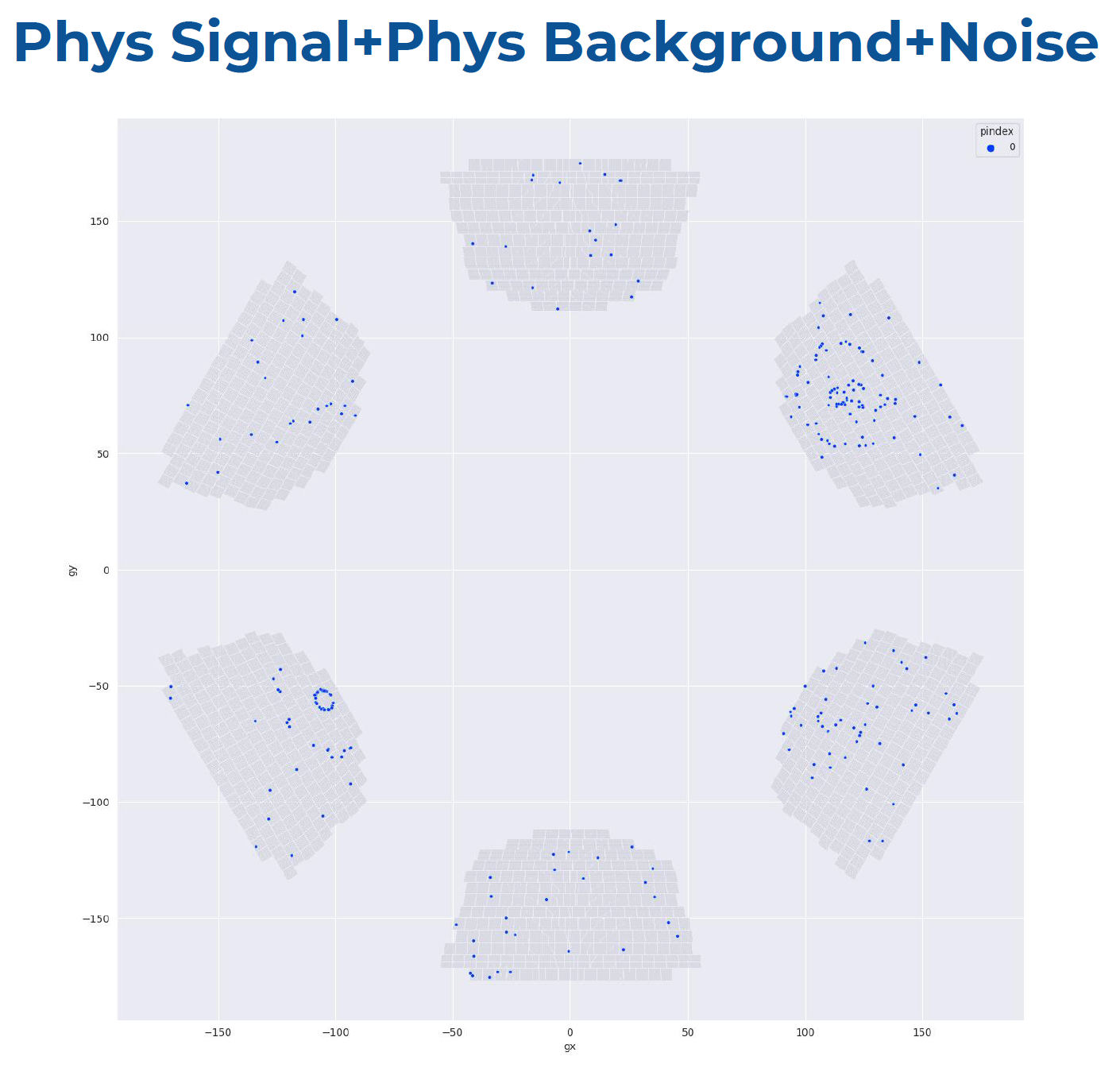 sub-sector integrated analysis
detector integrated analysis
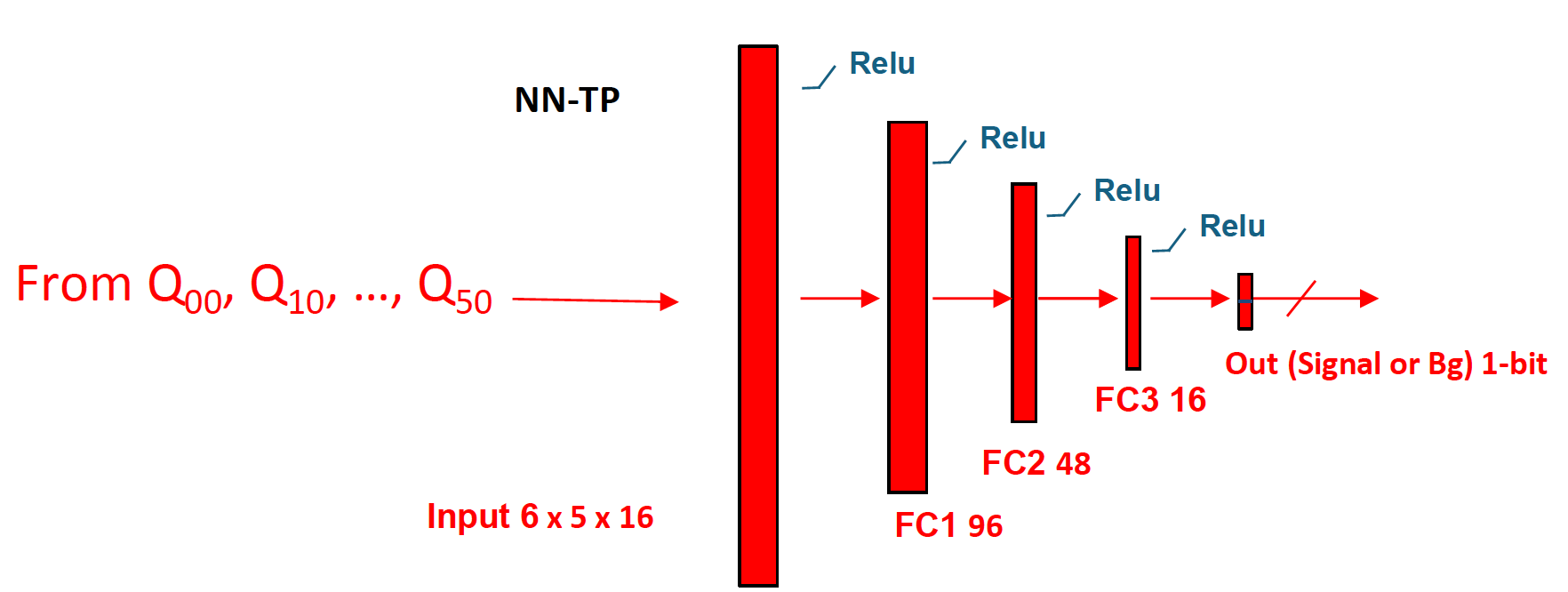 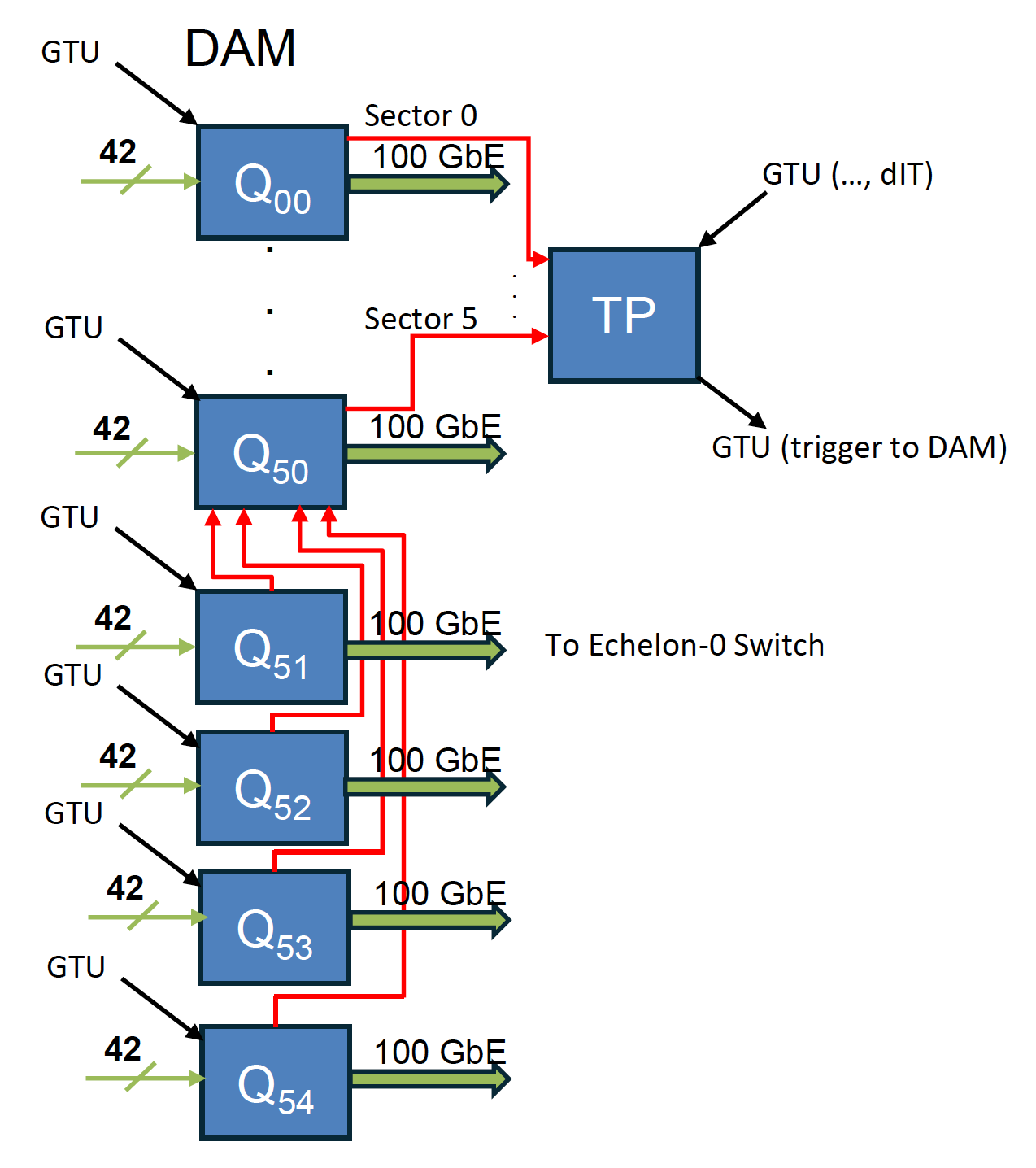 Preliminary  tests
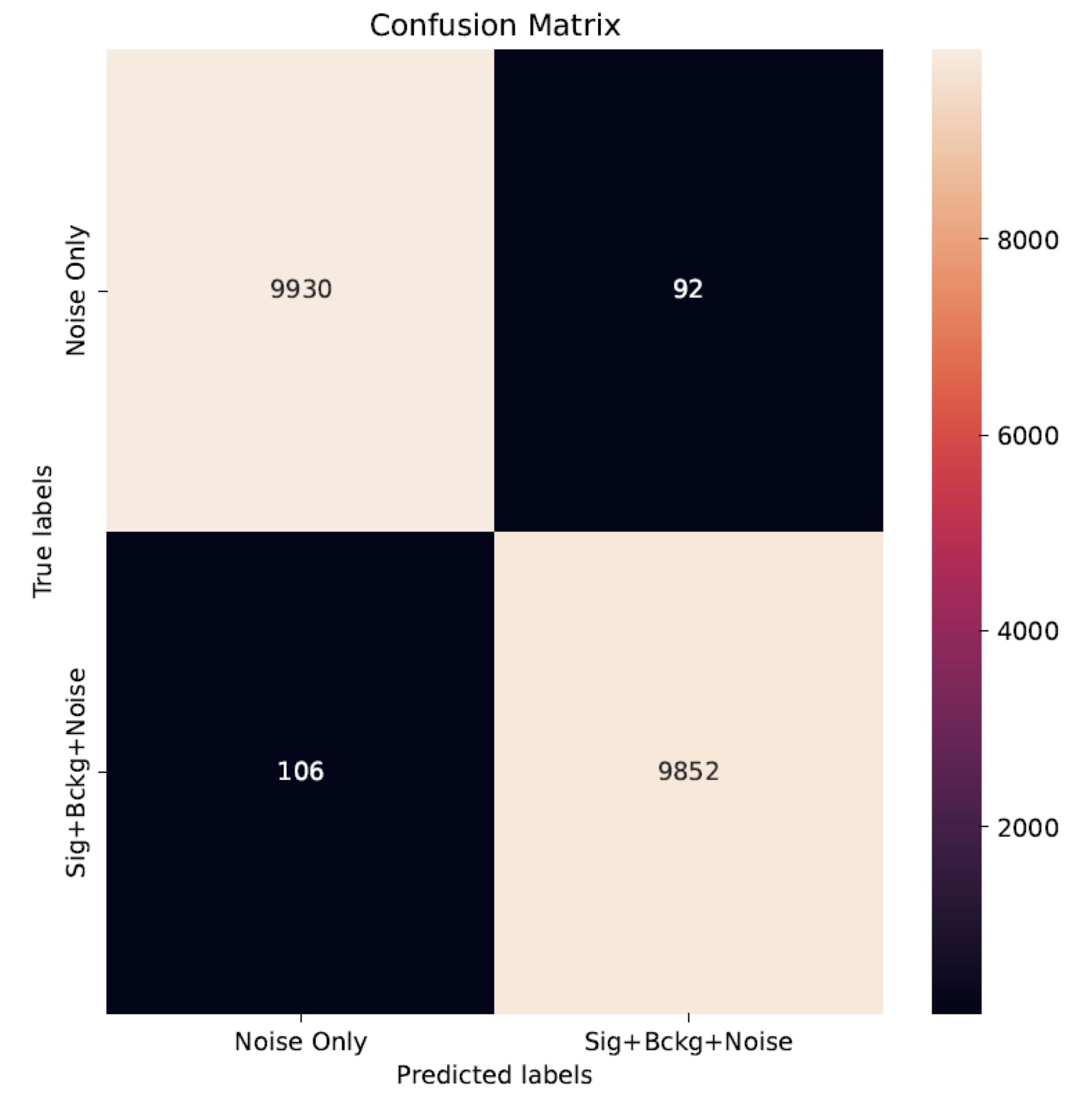 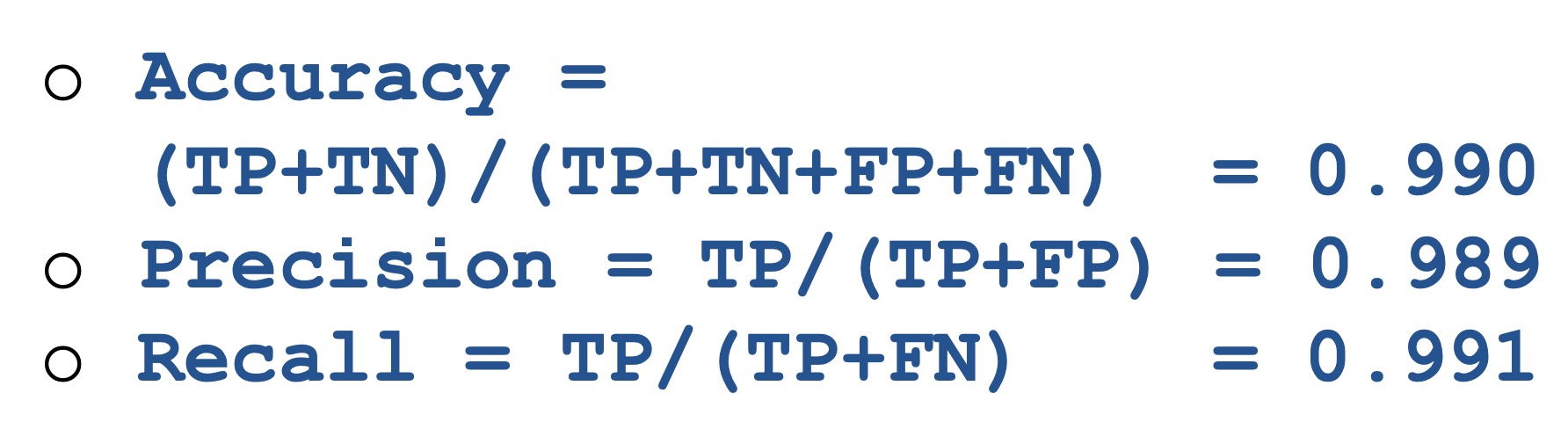 Classifier
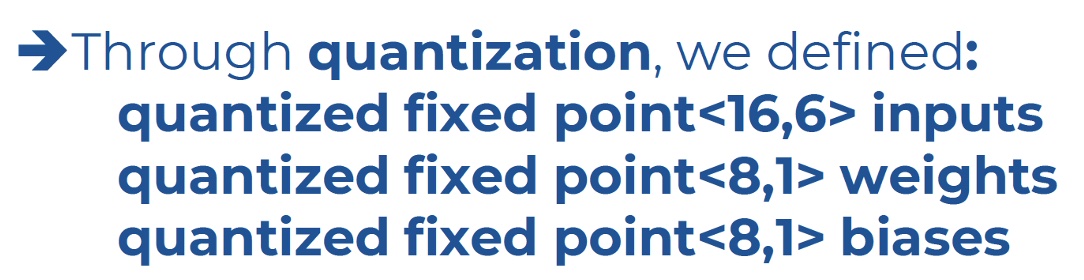 7
[Speaker Notes: Farsi spieare la latenza. Bisogna sapere ul data rate a cui sono arrivati (factor 2?)]
Photon Detector Unit
Steadly progress of photodetector towards integrated design completion in 2026
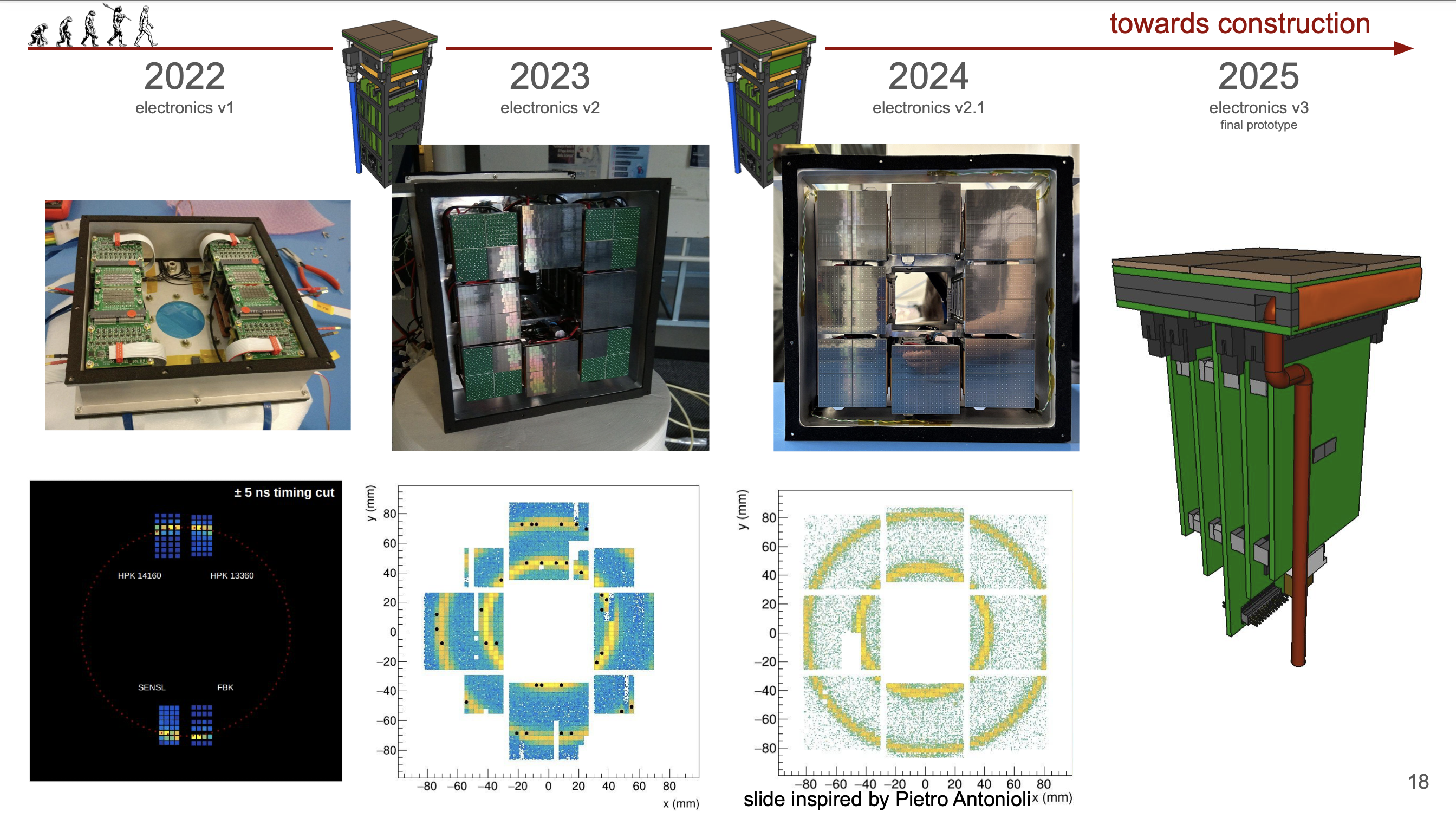 /26
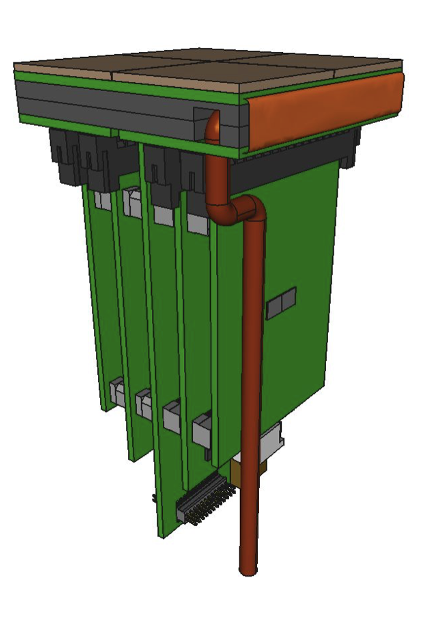 50 mm
75 mm
ALCOR 32 ch
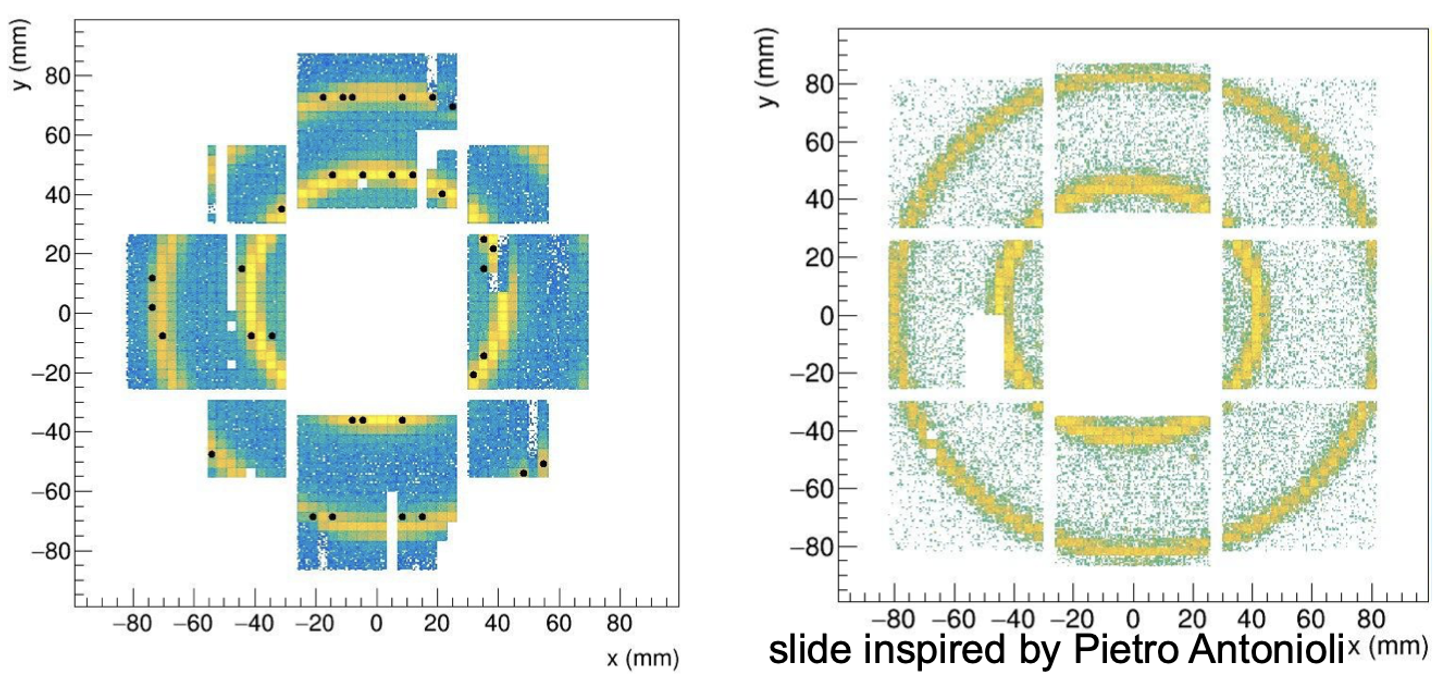 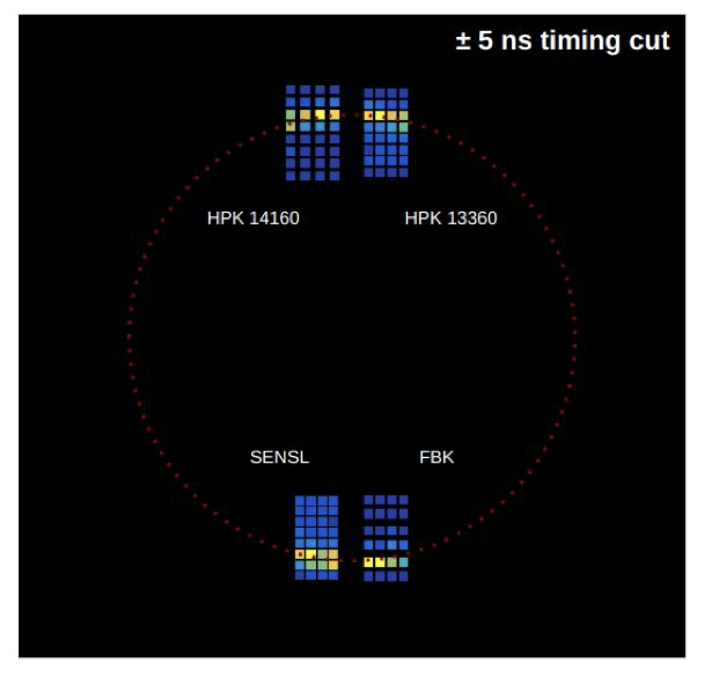 Full size engineering
test article
+ SiPM carrierv3
+ RDO
2025
+ ALCOR 64ch
+ FEB 64
2026
8
[Speaker Notes: Come si arriva ai 1.8 Tbps ?    3 KHz / 3(shutter) * 3e5 (canali) *64]
Test Beams
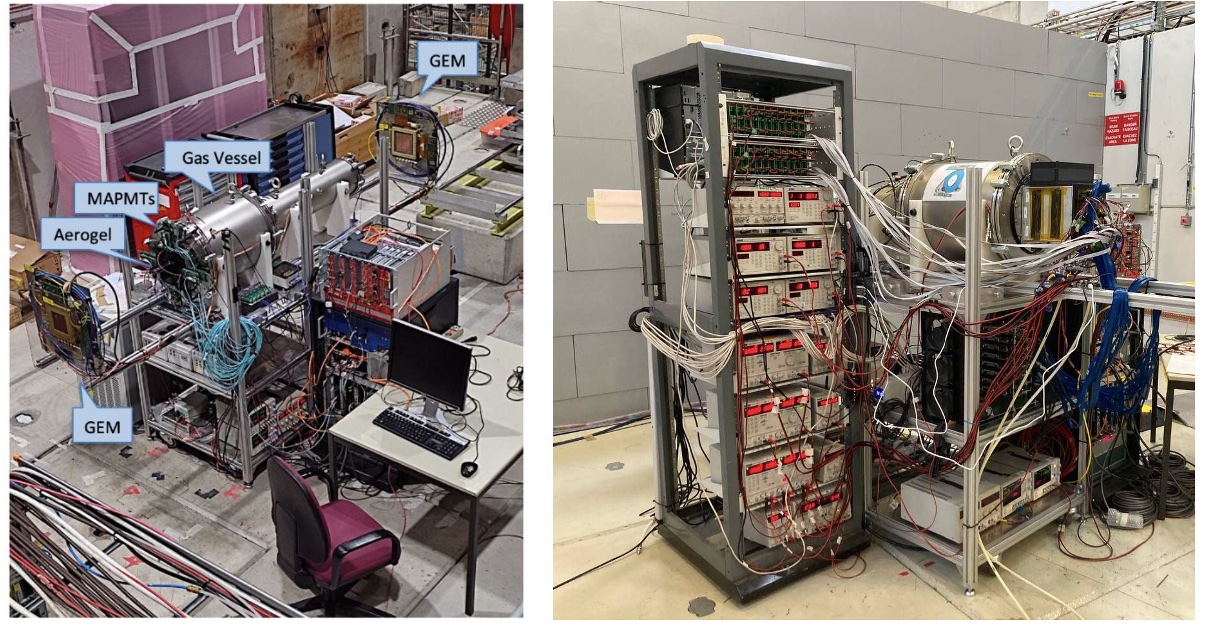 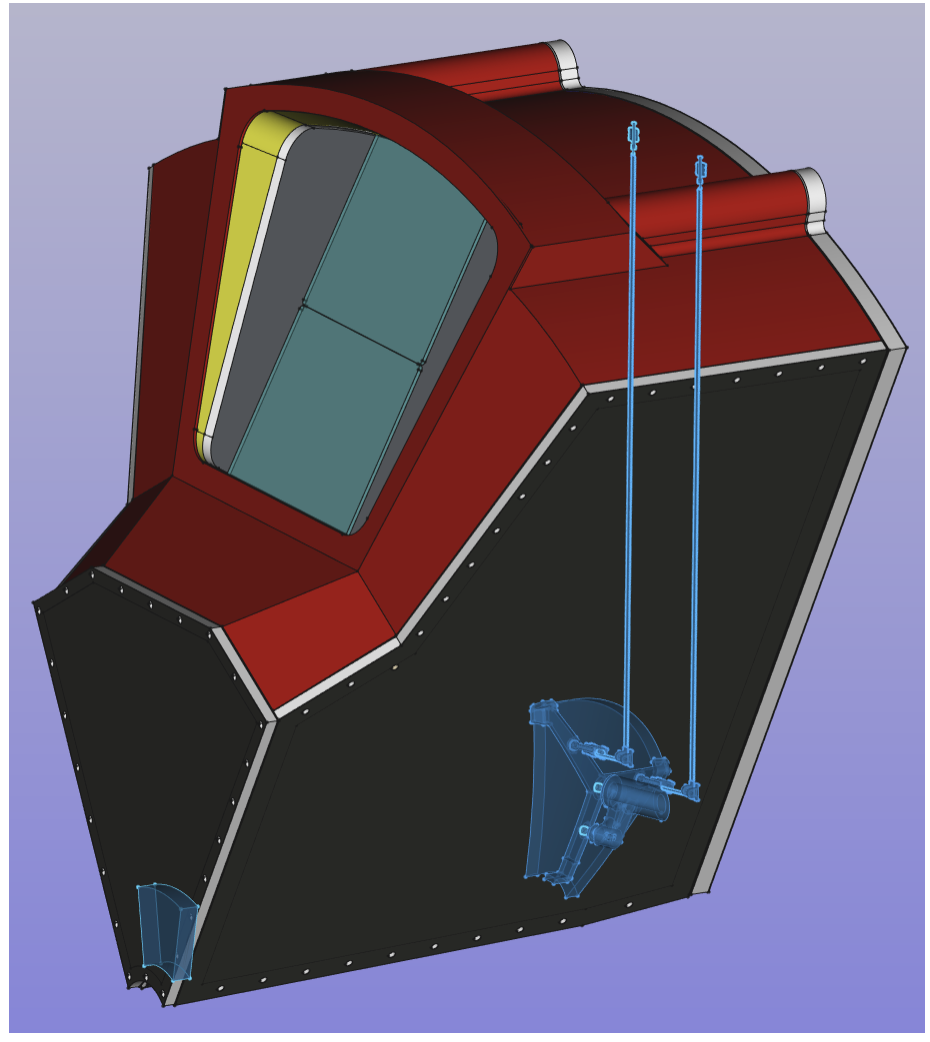 Previous validations:

    Dual-radiator concept

    C2F6 radiator gas performance

    Aerogel rafractive index

    SiPM-ALCOR readout chain 

    EIC-drive readout plane

    Temperature gradients
2025
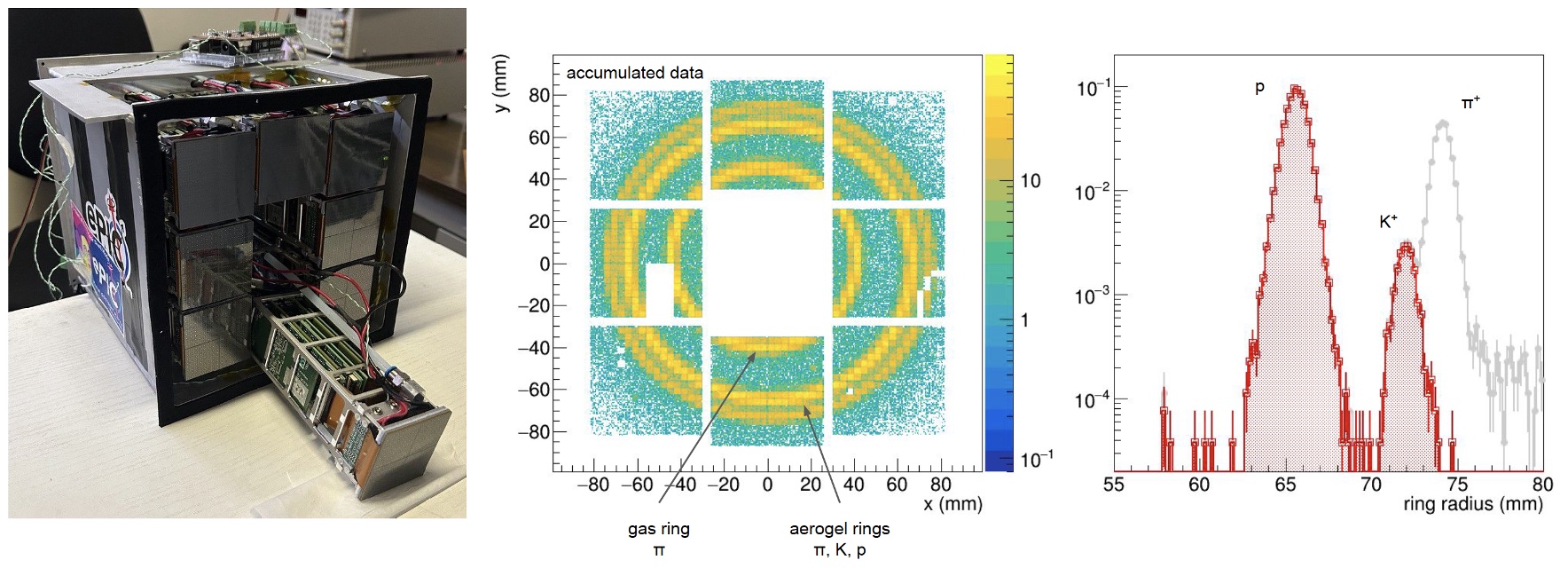 2025 main goals:

  Real scale 1-sector prototype 
  with demo components

  ALCOR readout with RDO
Slot at SPS H8 in November
9